Näkökulmia ilmastotyöhön ELY-keskuksissaTiekarttahankkeen taustaraportti31.5.2021Valeria Kerkkä / Pirkanmaan ELY-keskus
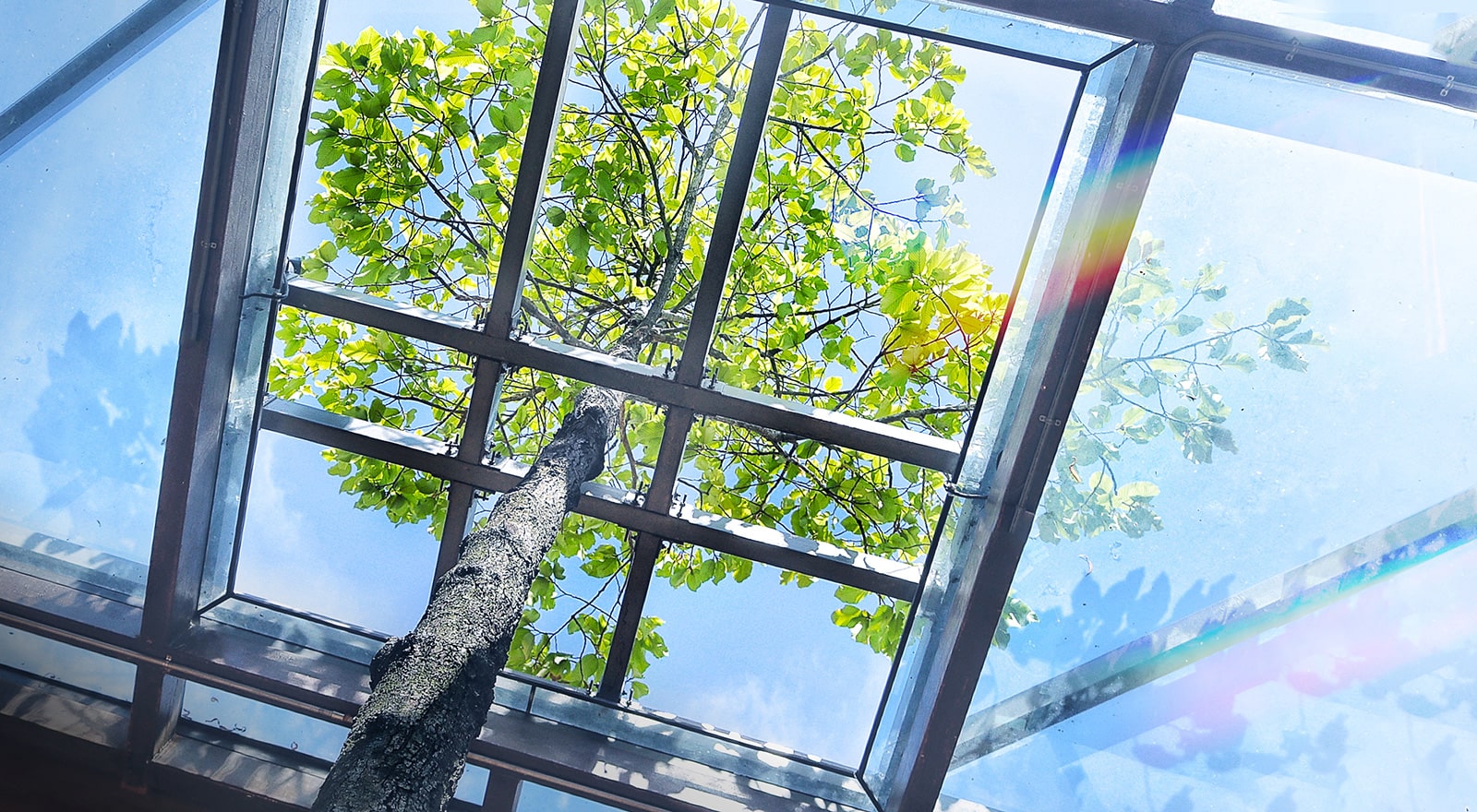 Sisältö
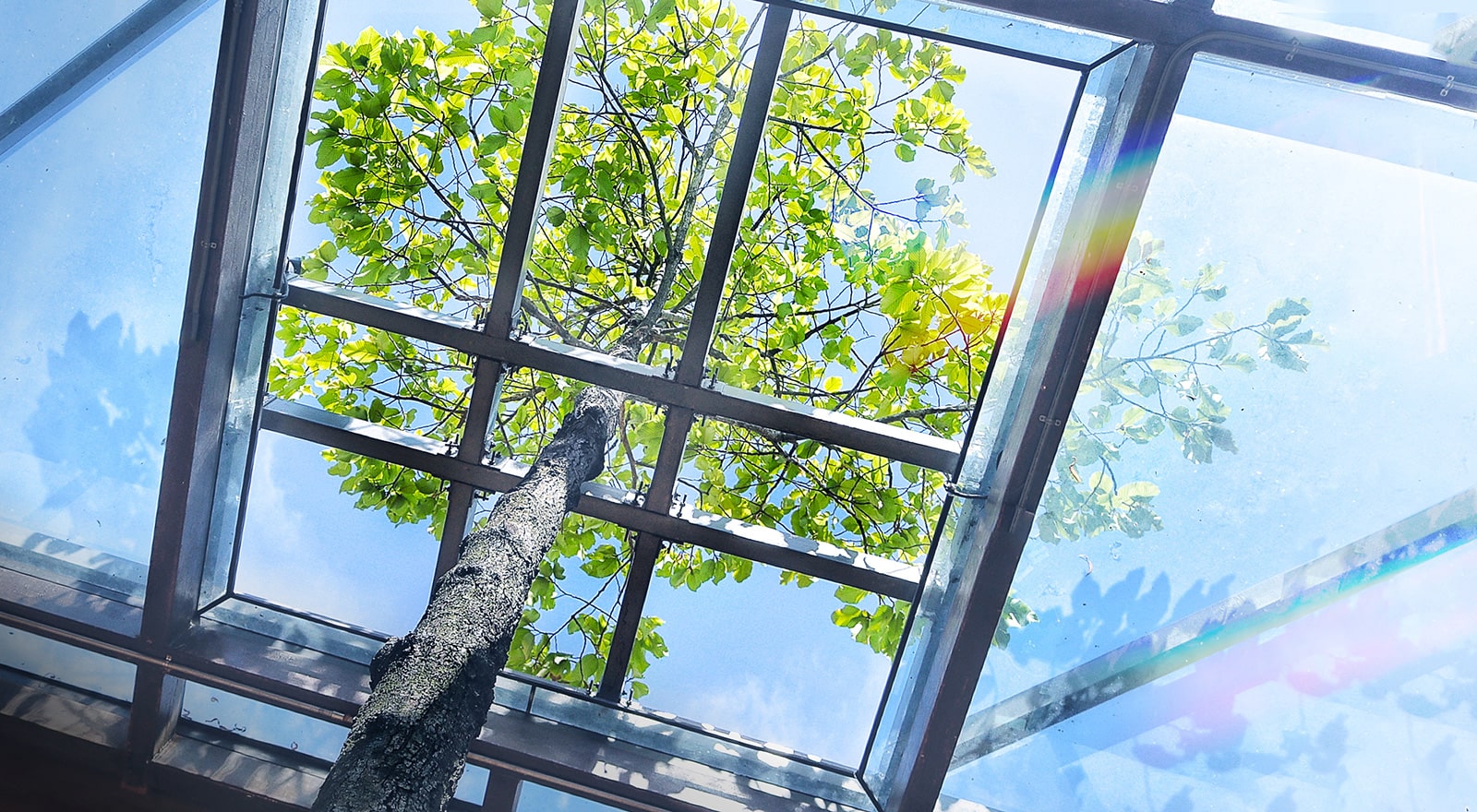 Tiekarttahanke ja verkkojulkaisu Ikkuna
ELY-keskuksen ilmastotyön kehittämiskohteet 
ELY-keskuksen ilmastotyön hotspotit ja vaikuttavuuden arviointi
ELY-keskuksen roolit ilmastotyössä
Mikä on ilmastotyön sisältö ELY-keskuksessa?
Alueen perustiedot
Ulospäin suuntautuva työ 
Viraston sisällä tehtävä työ 
Kiertotalous ja ilmastonmuutos
ELY-keskusta koskeva lainsäädäntö ja siihen liittyvät ilmastokytkennät
Ilmastotyön mahdollistavat resurssit
Ilmastotyön organisoituminen ja ilmastotiimit
Toimintatavat ja toimintakulttuuri ilmastotyön aloittamisessa ja jalkauttamisessa
 Pirkanmaan ELY-keskuksen ilmastotyön tapauskuvaus
Artikkelipankki
Tiekarttatyön menetelmäkuvaus
Taustatietoja
ELY-keskuksen ilmastoasiantuntijoiden verkoston toiminta ja kokoonpano
Ohjaavien tahojen ja ELY/AVI strategiapäällikköjen ilmastoryhmän toiminta ja kokoonpano
Systeeminen muutos, ilmastovaikutusten arviointi ja murrokset ilmastonmuutoksen hillinnässä
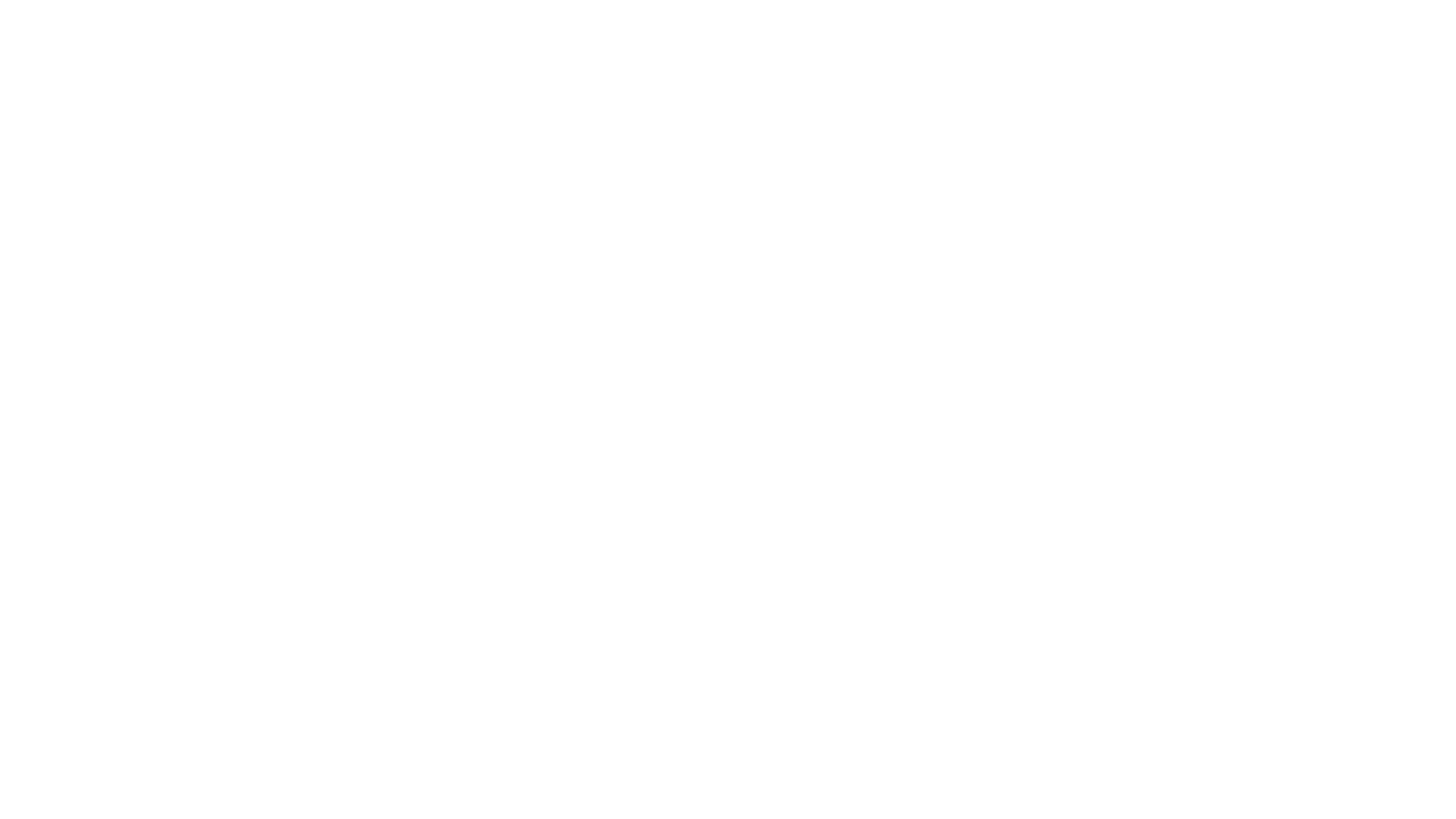 Hankkeessa julkaistiin verkkojulkaisu Ikkuna 

Hankkeen tavoitteena oli kartoittaa ja lisätä ELY-keskusten ilmastovaikuttavuutta 
Hankkeessa käytiin läpi ELY-keskusten tehtävien ilmastorajapinnat 
Hankkeessa edistettiin yhteisen ilmastotyön näkökulmaa – hillintä ja sopeutuminen huomioitu 
Rahoittajina YM ja MMM 
Hankkeessa perustettiin ELY-keskusten valtakunnallinen ilmastoverkosto 

Aineistonkeruu 
Kansalliset ilmastotavoitteet ja tutkimustieto
ELY-keskusta koskeva lainsäädäntö – n. 200 lakia ja asetusta
Henkilöstön työpajat ja haastattelut 
Kaikki vastuualueet ja tehtävät
N. 230 henkilöä eri ELY-keskuksista
1. ELY-ilmastotiekarttaOtetaan ELYn rakenne entistä vahvemmin ilmastokäyttöön!
ELY-keskusten ilmastotiekartta, Pirkanmaan ELY-keskus 2021
ELY-keskusten ilmastotiekartta, Pirkanmaan ELY-keskus 2021
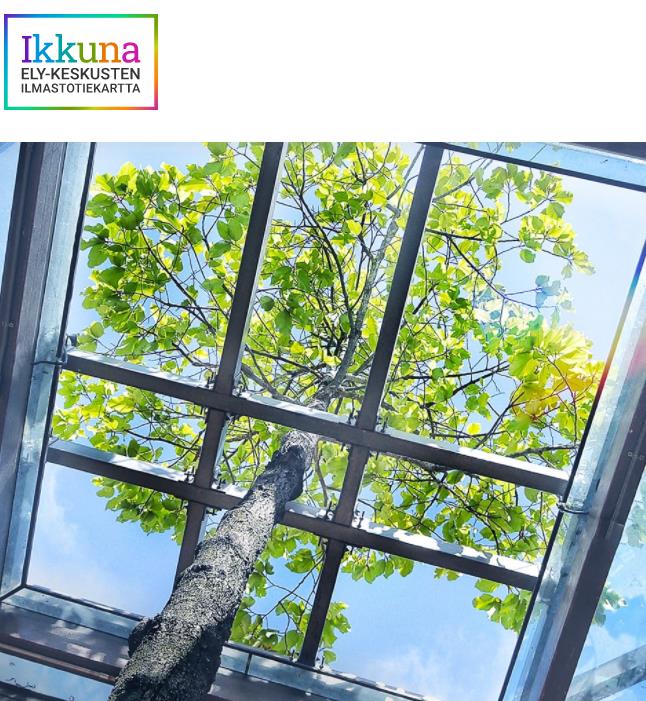 ELY-ilmastotiekarttaOtetaan ELYn rakenne entistä vahvemmin ilmastokäyttöön!
Tulokset koostuvat
ELY-keskuksen ilmastotyön kehittämiskohteet
Esittelymateriaalit 
Vaikuttavuuden arviointi
Ikkunassa julkaistut koosteet esim. viestinnästä, osaamistarpeista, hankeideoista, toimenpide-ehdotuksista jne.
ELY-keskusten ilmastotiekartta, Pirkanmaan ELY-keskus 2021
Tiekartan sisällöt eri käyttäjäryhmille
ELY-keskusten ilmastotiekartta, Pirkanmaan ELY-keskus 2021
Ilmastotyön kehittämiskohteet ELY-keskuksissa
ELY-keskusten ilmastotiekartta, Pirkanmaan ELY-keskus 2021
Hillinnän ja sopeutumisen kannalta tärkeimpiä ELY-ilmastotyön painopisteitä
ELY-keskusten ilmastotiekartta, Pirkanmaan ELY-keskus 2021
ELY-ilmastotyön hotspotit
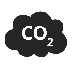 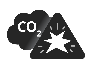 Yhteiset hotspotit
Hillinnän hotspotit
Ilmastokestävä yhdyskuntarakenne
Kiertotalouden potentiaalin tunnistaminen ja mahdollistaminen
Tulva- ja kuivuusriskien-hallinta
Ojitukset ja vesitalouden hallinta
Kestävämmän kulkumuoto-jakauman edistäminen
Ilmastovaikutusten arviointi
Ravinnekiertojen hallinta - vesiensuojelu, maaperä ja hiiltä sitovat kasvit
Vesistöjen ilmastokestävyys
Vesistöjen säännöstely ja patoturvallisuus
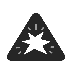 Sopeutumisen hotspotit
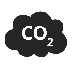 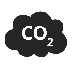 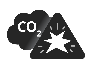 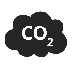 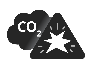 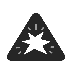 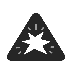 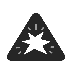 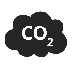 Hillinnän ja sopeutumisen win-win-kokonaisuus
Kehittämiskohde
Alueidenkäyttö
Vesien- ja merenhoito
ELY-tehtävä
Vesistöjen ilmastokestävyys
Ilmastokestävä yhdyskunta-rakenne
Ojitukset ja vesitalouden hallinta
Ilmasto-vaikutusten arviointi
Maa- ja metsätalouden vesienhallinta
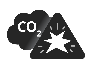 Rakenne-rahastotehtävät
YVA ja SOVA
Yritysten kehittämis-palvelut
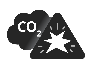 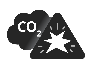 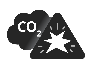 Liikennejärjes-telmäsuun-nittelu
Luonnonsuojelu
Maaseudun kehittäminen
EU-osarahoitteisen rahoituksen ilmastokriteerit
Ravinnekiertojen hallinta - vesiensuojelu, maaperä ja hiiltä sitovat kasvit
Ilmastokriteerit ja ilmastokestävyys ELYn jakaman rahoituksen arviointiin
Luonnonsuojelun ilmastonsuojelu-ohjelma
Hankesuunnittelu
Maatalouden rakennetuet
Uudet tiehankkeet
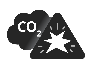 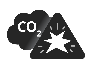 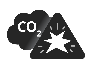 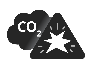 ELY-keskusten ilmastotiekartta, Pirkanmaan ELY-keskus 2021
Vaikuttavuuden arvioinnin laatiminen
Arviointi tehtiin sekä kehittämiskohteille että suppeammin ELY-keskuksen tehtäville
ELY-keskusten ilmastovaikuttavuutta arvioitiin erikseen hillinnän ja sopeutumisen kannalta. 
Arvio tehtiin sekä nykytilan että potentiaalin näkökulmista 
Arvioinnissa huomioitiin 1) päästö- tai nieluvaikuttavuus sekä 2) ELY-keskuksen rooli ilmastotyössä.
ELY-keskuksen rooli pyrittiin käymään systemaattisesti läpi eri näkökulmista, jotta otettaisiin huomioon kaikki erilaiset ohjauskeinot, joita virastolla on käytettävissään. 
Tässä käytettiin tukena organisaatioiden ilmastotyön arviointikehikkoa (alkup. USAID), jota sovellettiin ELY-keskuksiin.
Arvioinnissa vaikuttavuus luokiteltiin 5 eri luokkaan, jossa luokka 5 oli vaikuttavin ja luokka 1 vähiten vaikuttava
Arvioinnissa tarkasteltiin
Hillintä: 
Päästövaikutus 
Kytkeytyvyys ilmastotyöhön 
Resursointi ja tehtävä osana ELYn ilmastotyötä 
Käytettävissä olevat ohjauskeinot 
Sopeutuminen
Kytkeytyvyys ilmastotyöhön 
Resursointi ja tehtävä osana ELYn ilmastotyötä 
Käytettävissä olevat ohjauskeinot
ELY-keskusten ilmastotiekartta, Pirkanmaan ELY-keskus 2021
ELY-keskusten ilmastovaikuttavuuden potentiaali
ELY-keskusten ilmastotiekartta, Pirkanmaan ELY-keskus 2021
ELY-keskusten ilmastotiekartta, Pirkanmaan ELY-keskus 2021
Ilmastotyön potentiaalin hotspotit ja suurimmat nousijat
ELY-keskusten ilmastotiekartta, Pirkanmaan ELY-keskus 2021
Yhteenveto ELY-keskusten päästö”kädenjäljestä”
ELY-keskusten ilmastotiekartta, Pirkanmaan ELY-keskus 2021
Päästövaikutusten arviointi: Petri-Tapio Heikkonen, Pirkanmaan ELY-keskus
Yhteenveto ELY-keskusten ilmastovaikuttavuudesta - taustatietoja
ELY-keskusten ilmastotyön ohjauskeinot ja reunaehdot
ELY-keskusten toimintaa säädellään eri lainsäädännöissä sekä tulosohjauksen keinoin. Kaikki nämä vaikuttavat siihen, mitä toimenpiteitä on mahdollista toteuttaa suoraan ja mitkä vaativat joko laajempaa yhteistyötä tai lainsäädännön muutoksia. 
Laillisuusvalvonta perustuu lainsäädäntöön ja oikeuskäytäntöihin
Asiakkaiden yhdenmukainen kohtelu on tärkeä periaate
Resurssit eivät vielä mahdollista systemaattista ilmastotyötä 

Ilmastotietoa sekä päästöistä että muutoksen aiheuttamista sää- ja olosuhdeskenaarioista ei vielä ole riittävästi tai riittävän havainnollisella tasolla käytännön työtä ajatellen. Tulisikin edistää sellaisten tieteeseen pohjautuvien ilmastolinjausten löytymistä, jotka ovat olosuhteesta riippumatta hyviä ratkaisuja. 
Näitä tietotarpeita liittyy erityisesti liikenteeseen, yhdyskuntarakenteeseen sekä maatalouteen ja maaperän hiilenkiertoon.

Vaikka kaikkia muutostarpeita ei voida toteuttaa ELY-keskuksen voimin, on tärkeää koota tarpeita yhteen ja lisätä tietoisuutta niistä kokonaisuudessaan. Osa ELY-keskusten ilmastovaikuttavuutta on myös ylöspäin vaikuttaminen ja tärkeiden kysymysten esiin tuominen.
ELY-keskusten ilmastotiekartta, Pirkanmaan ELY-keskus 2021
ELY-keskuksen rooli ympäristöalan toimijana ja potentiaali ilmastotyössä
Valtakunnallisuus: muihin viranomaisiin, jotka ottavat kantaa samoihin kysymyksiin, verrattuna ELYissä tehdään linjauksia, joita koetellaan käytännössä ja niitä otetaan vakiintuneiden hyvien ratkaisujen kehittyessä käyttöön koko Suomessa 
Suora rajapinta toimijoihin: työtä tehdään suorassa vuorovaikutuksessa asiakkaiden, julkisten toimijoiden, tutkimuslaitosten jne. kanssa kanssa 
Vaikuttamisen kanavien moninaisuus: lakisääteinen ohjaus (ml. ennakkoneuvottelut jne.), rahoitusohjaus, neuvonta, vuorovaikutus alueellisten toimijoiden kanssa, erilaiset edistämistehtävät ja –hankkeet sekä asiantuntijaviestintä
ELY-keskusten ilmastotiekartta, Pirkanmaan ELY-keskus 2021
ELY-keskusten ilmastotiekartta, Pirkanmaan ELY-keskus 2021
ELY-keskus ilmastoasiantuntijana ja ilmastotiedon välittäjänä
Asiantuntemuksen osa-alueet (Leenamaija Otala 2008 mukaillen)
ELY-keskuksen ilmastoasiantuntijuuden 4 ulottuvuutta
ELY-keskusten ilmastotiekartta, Pirkanmaan ELY-keskus 2021
ELY-keskus on asiantuntija ja välittäjä julkisen sektorin murroksessa 4:ssä eri ulottuvuudessa
ELY ilmastomurrosagenttina ”ELYn ilmastovaikuttavuuden isot linjat”
Mihin ilmastomurroksiin virkaosaamistamme tarvitaan? ”millainen olemme”

2) Tiedon hyödyntäminen ja jalkauttaminen virkatyössä ”Virkatyön kehittäminen osana murrosta”
	kyky ottaa tietoa käyttöön ja viedä osaksi prosesseja”mitä jo teemme”



3) Tietotarpeiden ja käytännön työn yhdistäminen ”tiedon yhdistely ja soveltaminen ”
	Olemassaolevan tiedon haltuun ottaminen tunnistetaan tietotarpeita, otetaan haltuun itse tai hankkimalla ”Mitä voisimme kehittää?”
4) Vaikuttaminen yhteistyöllä ”tiedolla vaikuttaminen osana pöhinää”
	Tiedolla vaikuttaminen ja edistäminen myös pienenä palana isompia kokonaisuuksia/alueen/valtakunnan pöhinää ”missä voimme olla mukana”
I VIISAUS JA REKLEFTIIVINEN ASIANTUNTEMUS
Laaja-alaisuudesta, yhteistyöstä ja pitkäjänteisestä työstä koostuva substanssiasiantuntemus, jossa tietoa voidaan välittää niin ylös kuin alas
II PROSEDURAALINEN JA KÄYTÄNNÖN OSAAMISEEN LIITTYVÄ TIETO JA ASIANTUNTEMUS
Virkatyöhön kuuluva sisältö- ja prosessien asiantuntemus. Ilmastotyö osana virkatehtäviä ja ilmastotiedon hyödyntäminen osana virkatyötä.
III FAKTUAALINEN TIETO JA TIEDON SOVELTAMINEN
Kyky tunnistaa tietotarpeita, tehdä omia selvityksiä tai hankkia tietoa muualta, jotta sitä voidaan soveltaa virkatyössä.
IV HILJAINEN TIETÄMYS OSAKSI KESKUSTELUA
Asiantuntemuksen hyödyntäminen ja tuominen mukaan keskusteluun alueella, yhteishankkeissa ja –kehittämisen suuntaviivoissa
ELY-keskusten ilmastotiekartta, Pirkanmaan ELY-keskus 2021
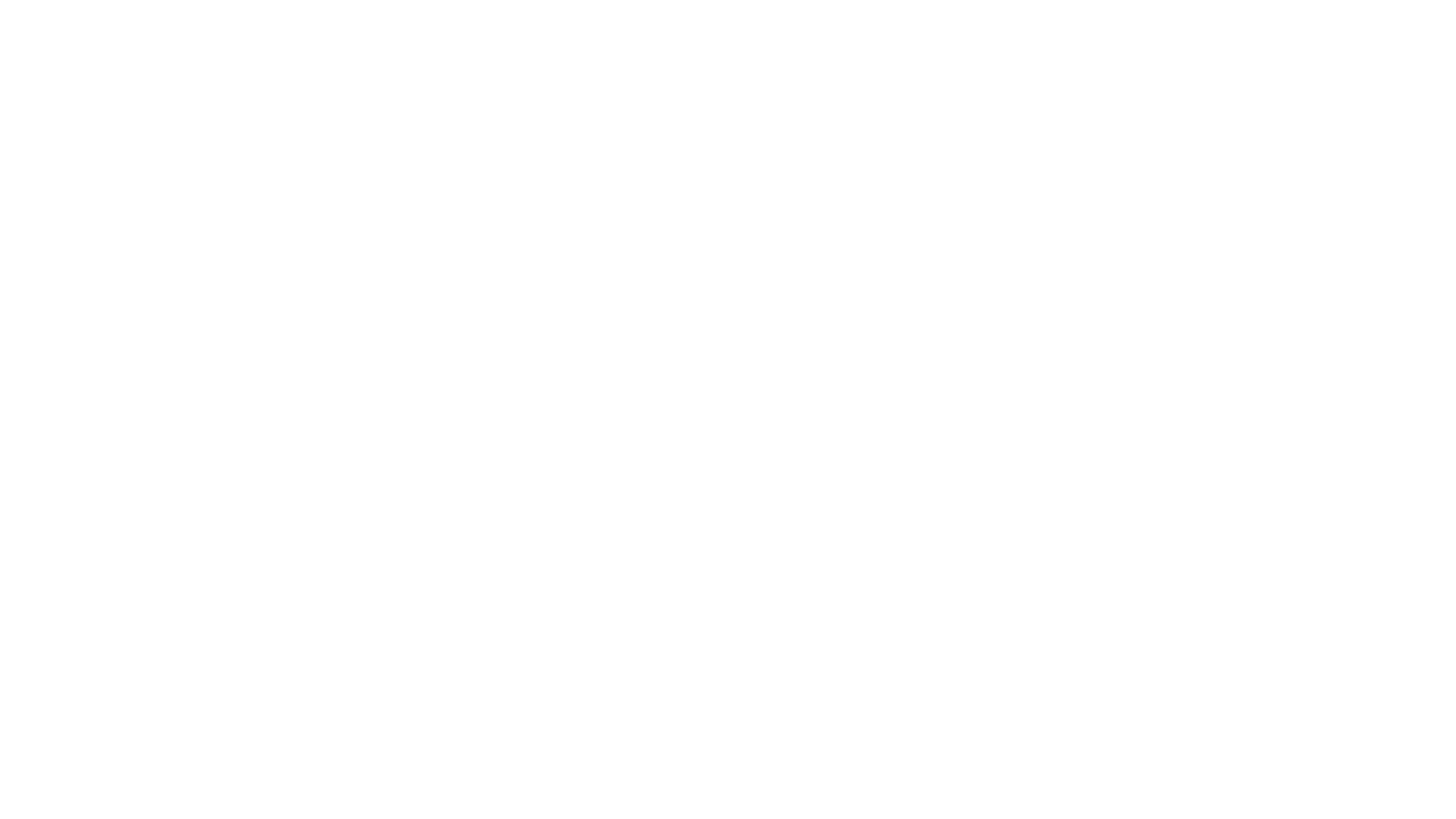 Maakunnan perustietojen selvittäminen 
SYKE tuottaa vuosittain päästötiedot ja jakaa ne hiilineutraalisuomi.fi -palvelussa
Hiilinielujen ja – varastojen selvittämiseen ei vastaavaa automaattista julkaisua 
Esim. Pirkanmaa ja Pohjois-Savo hankkineet selvityksen aiheesta
ELY-keskuksen koko tehtäväkentän kannalta hiilinielujen tarkastelu kokonaiskestävyyden näkökulmasta nivoo yhteen niin metsien käytön, ilmastonmuutoksen kuin vesiensuojelun ja luonnon monimuotoisuuden.
LUKE laatii kansalliseen kasvihuonekaasuinventaarioon hiilinielujen arvioinnin
Energiajärjestelmään liittyvät selvitykset ovat ilmastotyön kannalta tärkeitä. Näitä laaditaan usein suunnitteluprosessien yhteydessä. 
Tuulivoimapotentiaali
Aurinkoenergiapotentiaali
Maalämpöpotentiaalit ja pohjavedet 
Energiajärjestelmäskenaariot mukaan lukien siirtoverkkojen tarve
Maakunnan perustietojen tulkinta
Olemassa olevan tiedon tueksi tarvitaan myös tulkintaa ja arviota esim. maakunnan vahvuuksista ja heikkouksista.
Esim. Pirkanmaalla tähän hankittiin erillinen selvityksensä
Myös maakunnan elinkeinorakenteen hahmottaminen suhteessa ilmastokysymykseen merkittävä seikka
2. Ilmastotyön sisällöt
Alueen perustiedot
Ulospäin suuntautuva työViraston sisällä tehtävä työ
ELY-keskusten ilmastotiekartta, Pirkanmaan ELY-keskus 2021
ELY-keskusten ilmastotiekartta, Pirkanmaan ELY-keskus 2021
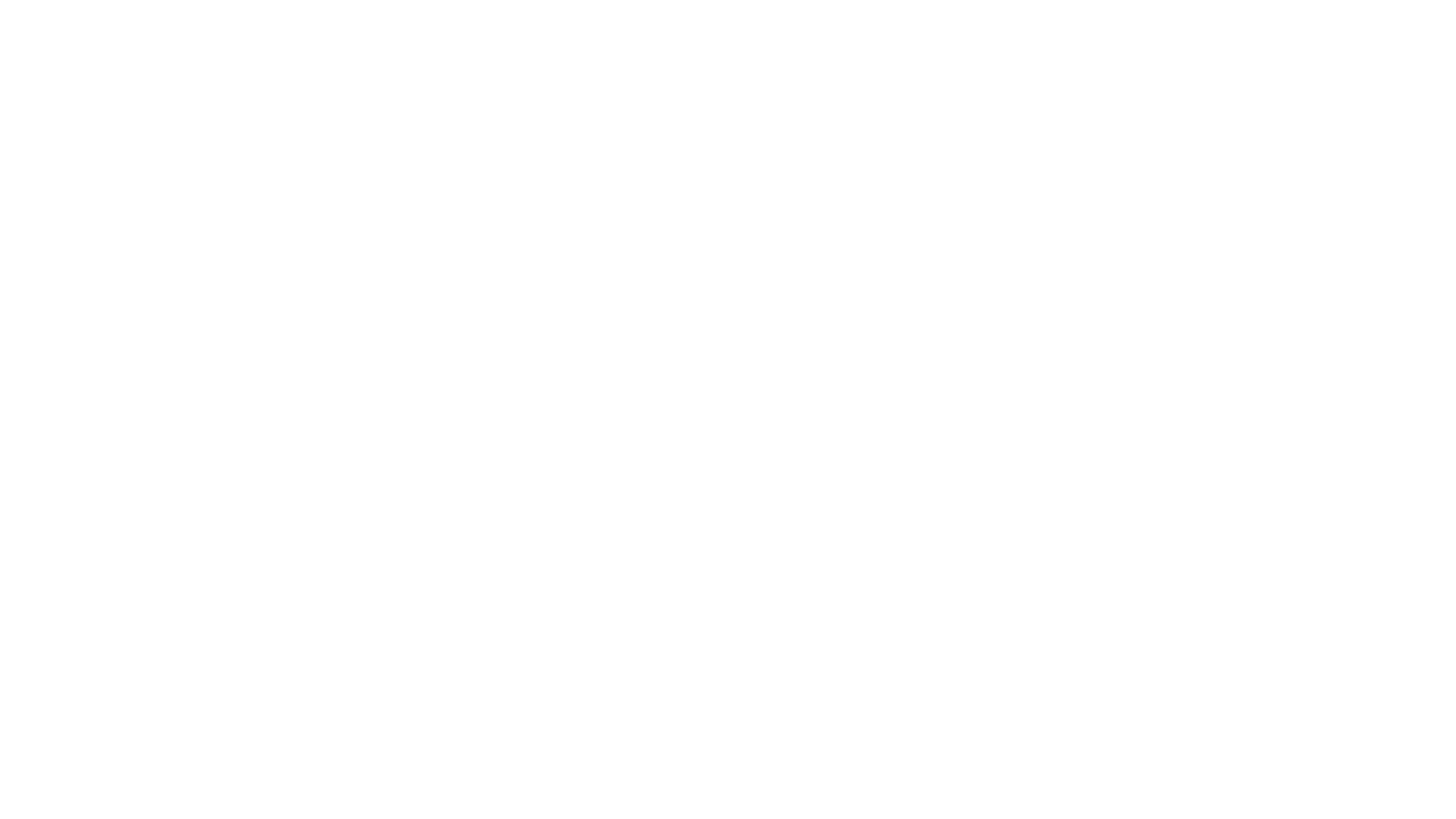 ELY-keskuksen rooli alueellisessa ilmastotyössä
Alueellisessa ilmastotyössä ELY-keskusten roolit vaihtelevat alueittain. Julkaisun laadintahetkellä roolitukselle ei ole asetettu lainsäädännössä määrittelyjä, vaan eri alueilla toimitaan parhaiksi tunnistettujen käytäntöjen myötä. 
ELY-keskuksilla on kuitenkin vähintään asiantuntijatason osallistujarooli alueellisessa työssä, joissakin tämä ulottuu myös vahvempaan vastuuseen työn koordinoinnista. 

Maakunnan toimijoiden tunnistaminen
Maakunnan muita tärkeitä toimijoita ovat ilmastokysymyksissä erityisesti maakuntien liitto, kunnat, Metsäkeskus, oppilaitokset sekä yritykset. 

Yhteistyöfoorumit ja niiden toimintaperiaatteet
Ilmastotyössä on tarve erilaisille yhteistyökanaville. Toisaalta laajat ja osallistavat verkostot ovat tärkeitä, mutta konkreettisempaa toiminnan suunnittelua varten tarvitaan myös pienempiä ryhmiä esim. Tiettyyn teemaan tai pienempään alueeseen kohdistuen. 
Tiedon välittäminen on yksi alueellisen työn kanava ja tässä ELY-keskuksilla on yksi selkeä rooli, joka kytkeytyy virastojen omaan toiminta-ajatukseen. 
Asiantuntijatiedon edistämisen lisäksi on tärkeää, että ilmastotyöhön sitoutetaan myös poliittisten prosessien kautta. Tämän vuoksi tarvitaan jatkumoa asiantuntijatiedosta kuntien ja alueiden päätöksentekoon.
2. Ilmastotyön sisällöt
Alueen perustiedot ja ELY asiantuntijanaUlospäin suuntautuva työ
Viraston sisällä tehtävä työ
ELY-keskusten ilmastotiekartta, Pirkanmaan ELY-keskus 2021
ELY-keskusten ilmastotiekartta, Pirkanmaan ELY-keskus 2021
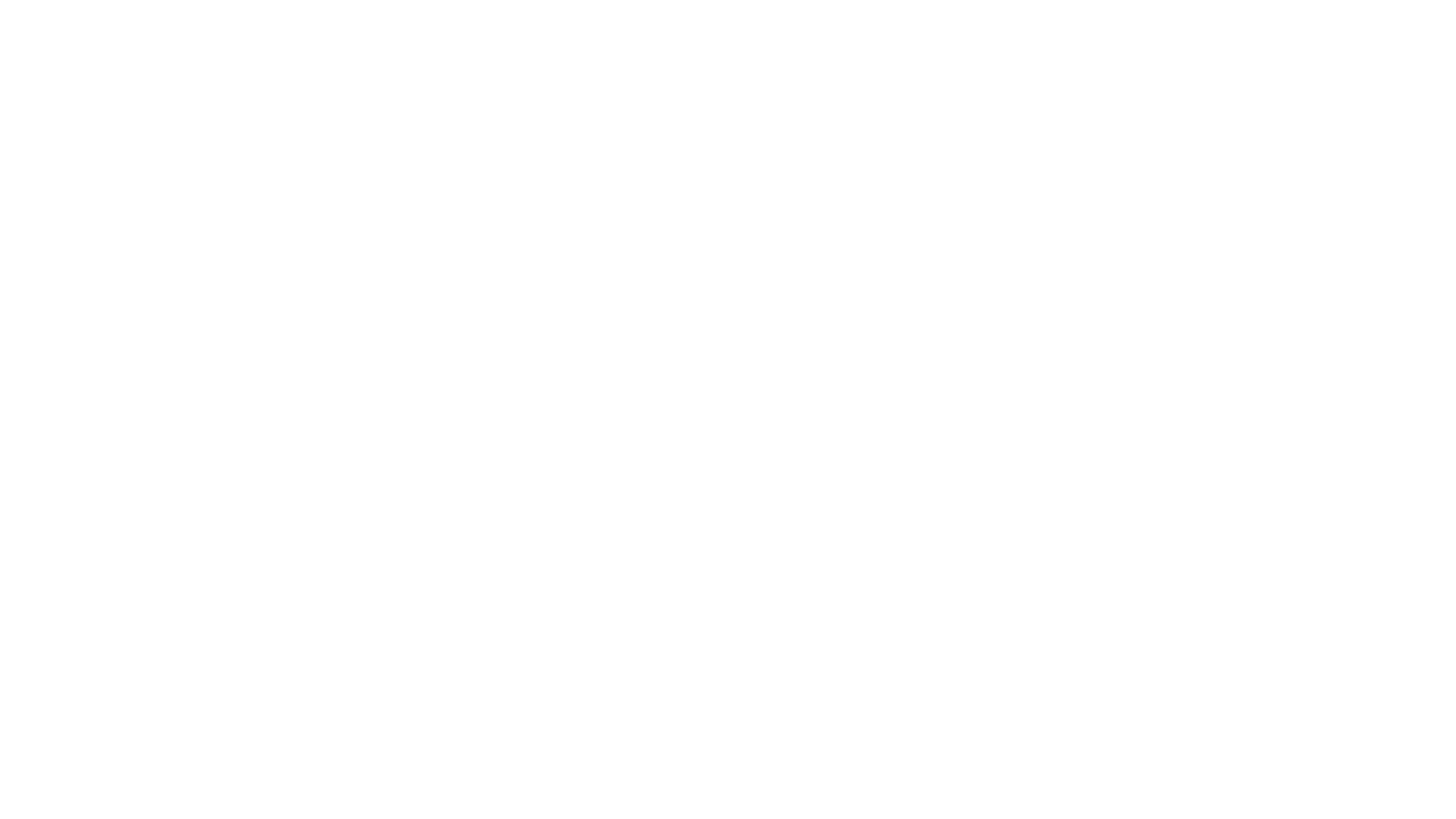 Viraston virkatyö 
AVI-ELY-strategian yksi tavoite on hiilineutraali kiertotalousyhteiskunta
Viraston sisäisessä työssä ilmastoasioita käsitellään yksittäisten virkatehtävien sisällä sekä yleisissä toimintaan, toimitiloihin ja välineisiin liittyvissä linjoissa ja hankinnoissa.
Lainsäädäntötasolla ELY-keskuksia ohjaa ELY-lain mukainen tavoite ympäristön hyvän tilan edistämisestä. Lisäksi sektorilainsäädännössä on esim. CO2-päästötavoitteita, energiatehokkuustavoitteita, ilmastonmuutoksen sopeutumiseen liittyviä tavoitteita jne. 
YVA ja SOVA sekä MRL 
YSL ja jätelainsäädäntö 
Laki liikennejärjestelmästä ja maanteistä 
ALKE-kokonaisuus sekä muut EU-rahoitusta koskevat linjaukset Suomessa ja EU-tasolla
Toimintaan liittyvät linjaukset 
Toimitiloihin, ajoneuvoihin sekä etätyöhön liittyvistä linjauksista päätetään esim. KEHAn ja Senaatin parissa. Tässä tarvitaan yhteistyötä ELY-keskusten välillä asioiden edistämiseksi yhteinäisesti koko Suomessa.
2. Ilmastotyön sisällöt
Alueen perustiedot ja ELY asiantuntijanaUlospäin suuntautuva työViraston sisällä tehtävä työ
ELY-keskusten ilmastotiekartta, Pirkanmaan ELY-keskus 2021
ELY-keskusten ilmastotiekartta, Pirkanmaan ELY-keskus 2021
”Kiertotaloudessa materiaaleja hyödynnetään tehokkaasti ja kestävästi ja ne pysyvät kierrossa pitkään ja turvallisesti. Tuotteita myös jaetaan, vuokrataan, korjataan ja kierrätetään. Palvelullistaminen on osa kiertotaloutta. Kiertotalous on uusi talouden toimintatapa, joka tuottaa taloudellista hyvinvointia maapallon kantokyvyn rajoissa. Se hyödyntää digitalisaatiota tehokkaasti ja uudistaa yhteiskunnan rakenteita ja toimintamalleja. Kiertotalous on keino vähentää luonnonvarojen käyttöä” 
Valtioneuvoston periaatepäätös 8.4.2021 kiertotalouden strategisesta ohjelmasta
2. Kiertotalous ja ilmastonmuutos
Kiertotalouden edistäminen ELY-keskuksissa kattaa monenlaista toimintaa:
Biokaasuverkostot 
Jätehuollon alueelliset tavoitteet 
Materiaali- ja resurssitehokkuus
Uusiomateriaalit 
Ympäristöriskien hallinta
Jne.
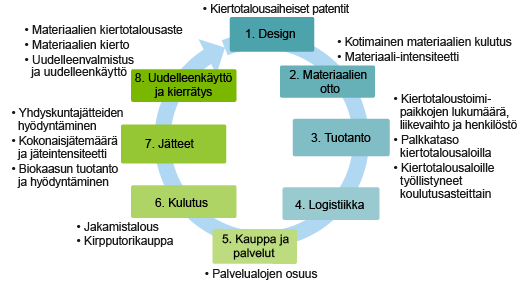 Kiertotalousliiketoiminnan indikaattorit | Tilastokeskus (stat.fi)
ELY-keskusten ilmastotiekartta, Pirkanmaan ELY-keskus 2021
Kiertotalous tiekartassa
ELY-keskusten ilmastotiekartta, Pirkanmaan ELY-keskus 2021
Kiertotalous tulee lisäksi ELY-ilmastotyössä esiin lukuisten kehittämiskohteiden kautta
Materiaalitehokkuus
Biokaasun ja bioenergian edistäminen
Kiertotalouden potentiaalin tunnistaminen ja mahdollistaminen
Kiertotalouden ja materiaalien uusiokäytön  ratkaisujen riskienhallinta
Energia- ja resurssitehokkuuden edistäminen
Energiajärjestelmän murros
Ravinnekiertojen hallinta - vesiensuojelu, maaperä ja hiiltä sitovat kasvit
Ilmastonmuutos ympäristölupa-valvonnassa
EU-osarahoitteisen rahoituksen ilmastokriteerit
Uudet käyttövoimat
ELY-keskusten ilmastotiekartta, Pirkanmaan ELY-keskus 2021
Kiertotalouden toimenpide-ehdotuksia
Edistäminen
Materiaalitehokkuus e-lupaan sekä materiaalitehokkuusopas
"Tietojärjestelmien hyödyntäminen materiaalien käytössä pysymisen edistämiseksi jakamistalouden, uudelleenkäytön ja kierrätyksen kannalta. Eri kiertotaloustietoa sisältävien järjestelmien ja niissä olevien tietojen tunnistaminen ja kokoaminen yhteen."
Olemassa olevien sivuvirtojen tunnistamiseen tarkoitettujen alustojen integrointi ja kehittäminen. Selvitykset materiaalivirroista Suomessa erityisesti jätteen syntymisen rajapinnassa. 
"Ilmaston kärkiteemojen valitseminen yritysten kehittämistyöhön toimialakohtaisesti ja näiden teemojen pitäminen yllä kaikessa toiminnassa. 
"Alueelliset biokaasuverkostot käyntiin ja toiminnan vakiintuminen
"Maankäyttösektorin ilmasto-ohjelman hyödyntäminen biokaasun edistämisessä 
.YSL:n ilmastoon liittyvän lausuntopohjan kokeileminen ja käyttöönotto kaikissa ELY-keskuksissa"
Joukkoliikenteen hankintojen rahoituksen tarkastelu siten, että sähkö- ja biokaasuhankinnoille olisi käytettävissä rahoitusta nykyistä enemmän. 
"Otetaan kansallisen vesihuoltouudistuksen kiertotalouskirjaukset toiminnan suunnittelun pohjaksi. 
Yhteistyö kunnan ympäristöviranomaisiin, esim. miten kierrätyslietteitä saa käyttää maataloudessa, viljelijöiden neuvonta miten kierrätyslannoitteita saa käyttää. 
Kiertotalouteen liittyvät alueelliset erityishaut: alueittain tunnistetut merkittävimmät kehittämiskohteet ja näiden perusteella muodostetut teemat hakuihin. 
"Tuottajavastuun ja ELY-keskusten tulee olla mukana eri työryhmissä sekä lainsäädäntövalmistelussa. Ilmasto- ja kiertotalousteemojen nostaminen esiin sidosryhmäyhteistyöstä ELY-keskuksen aloitteesta: erityisesti ohjaus ja neuvonta siten, että koko ketju toimisi kiertotalouden periaatteiden mukaisesti: laaja keräysverkosto, useat kierrätysratkaisut ja materiaalin kierrossa pysymisen mahdollistava käsittelyverkosto. Vuorovaikutuksen vahvistaminen kaupan ja kuluttajien suuntaan. ”

Riskienhallinta
"Tunnistetaan ilmaston kannalta merkittävimmät kiertotalousratkaisut, joihin liittyy ympäristöriskinäkökulma, joka estää ratkaisujen toteuttamista. Selvitetään, miten asioihin löydetään toimintatapa ja käytäntöjen muutos. 
Yhteistyön kehittäminen kiertotaloushankkeissa, ja uudenlaisten tekniikoiden käyttöönottoon ja skaalaamiseen liittyvien epävarmuuksien ennakointi viranomaisten ja toiminnanharjoittajien kanssa käytävää vuoropuhelua tiivistämällä mahdollisimman aikaisessa vaiheessa."
Laaditaan tarkastelu nykyisistä oikeuskäytännöistä liittyen pohjaveden suojeluun ja geoenergiaan. Tarkastelun perusteella katsotaan, voiko lainsäädäntöä tai ohjeistusta kehittää eteenpäin. 
Tunnistetaan päästövaikutuksiltaan merkittävimmät materiaalit, joihin liittyy ympäristöriskien hallintaan liittyviä haasteita. Kehitetään toimenpiteitä, joilla näiden materiaalien kierrossa pysymistä saadaan edistettyä.
Tunnistetaan kohteita, joille uusiokäytön kokeilut erityisesti sopisivat. Otetaan kokeiluihin mukaan myös tutkimusta kestävyyteen ja elinkaareen liittyen, jotta tunnistetaan toimivat ratkaisut. 
"Maa-ainesten uudelleenkäyttöön liittyvät selvitykset eri mittakaavoissa: edistämiskeinot kunnan omissa kohteissa tai alueellisesti, järkevien kuljetusetäisyyksien ym. selvittäminen. Aineksen puhtauteen liittyvä riskienhallinta ja sellaisten kohteiden ja olosuhteiden määrittely, joissa ainesten käyttöä voisi laajentaa nykyisestä. Yhteistyön vahvistaminen isojen kaupunkien massakoordinaattoreiden kanssa ja toimintamallin edistäminen valtakunnallisesti. "
"VARELYn hankkeen tulosten läpi käyminen ja hyödyntäminen jo ennakoivasti. YM:n linjauksen biokaasun ympäristövaikutuksiin liittyen. ”
Laaditaan ennakointi kiertotalouden merkittävimmistä tulevista haasteista liittyen ympäristölupien ja kierrätystavoitteiden yhteensovittamiseen. Pilotoidaan ja laaditaan ennakollisia menettelyjä, joita voidaan ottaa käyttöön.

Määritetään kiertotalouden edistämistä ELY-keskuksessa kuvaava mittari tai mittareita."
ELY-keskusten ilmastotiekartta, Pirkanmaan ELY-keskus 2021
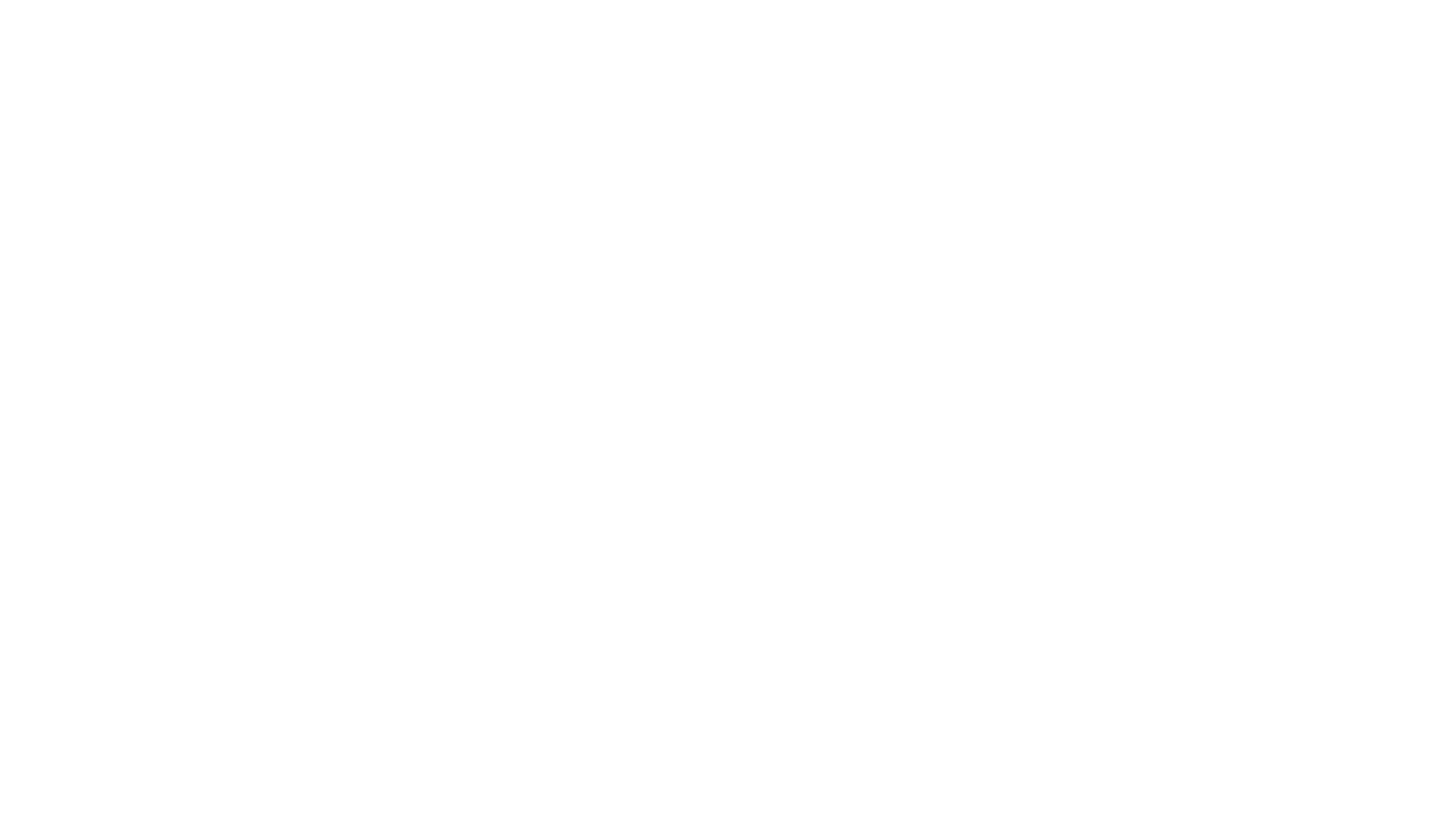 Yleiset säännökset
Laki ELY-keskuksista
Ilmastolaki
Viranomaisten roolit ja velvollisuudet
Lupa- ja valvontaviranomainen
ALKE, välittävä viranomainen
Yhteysviranomainen
Julkisyhteisöjen keskinäistä toimintaa koskeva sääntely
Suunnitelmia ja lupia koskeva sääntely
Ympäristönsuojelu
Maankäyttö- ja rakennuslaki 
Liikenne
Muu lainsäädäntö
Esim. tuki- ja verolainsäädäntö
ELY-keskuksia koskeva lainsäädäntö
ELY-keskusten ilmastotiekartta, Pirkanmaan ELY-keskus 2021
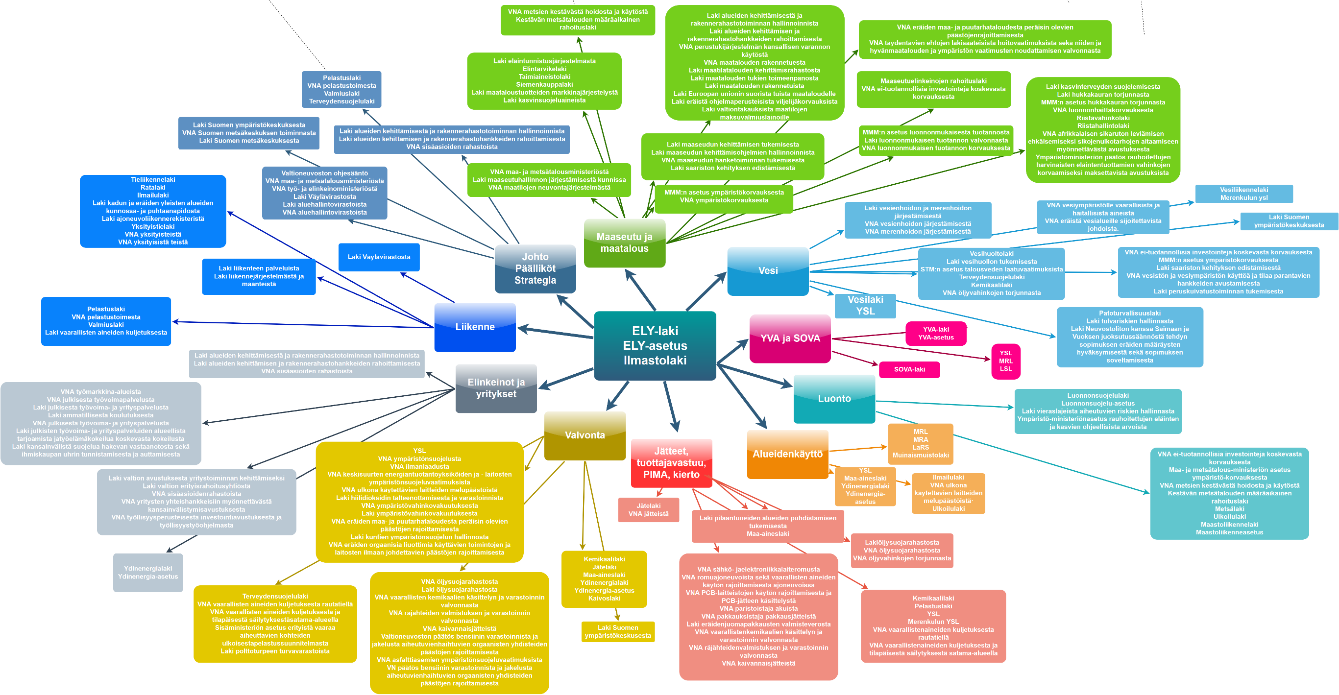 ELY-keskuksiin liittyvä lainsäädäntö – mitä, jos tätä kaikkea alettaisiin tehdä vähän eri tavalla?
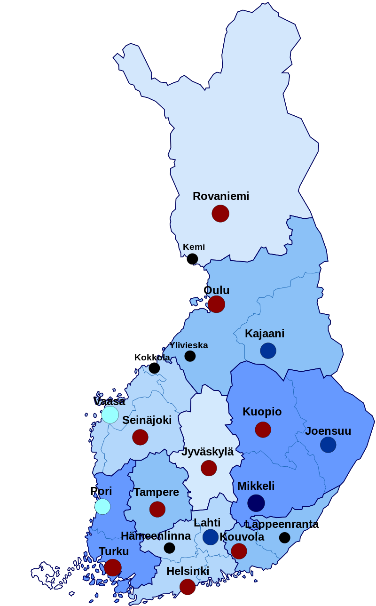 ELY-keskusten ilmastotiekartta, Pirkanmaan ELY-keskus 2021
ELY-keskuksen toimintamahdollisuudet ilmastoasioissa eräiden lainsäädäntökokonaisuuksien kannalta
ELY-keskusten ilmastotiekartta, Pirkanmaan ELY-keskus 2021
ELY-keskuksia koskeva lainsäädäntö (8/2019)
ELY-keskusten ilmastotiekartta, Pirkanmaan ELY-keskus 2021
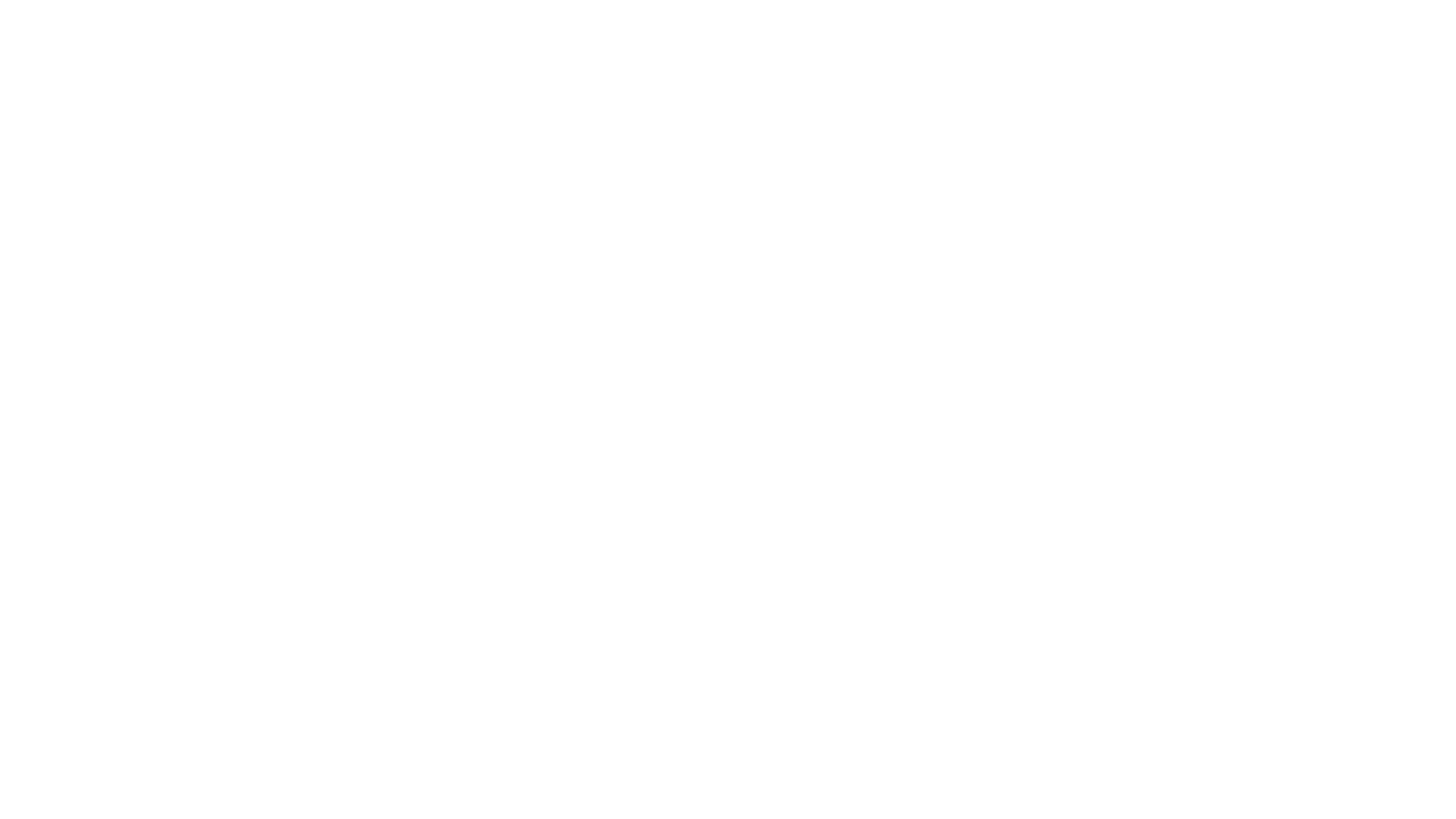 Ilmastotyötä ELY-keskuksissa voidaan resursoida eri tavoilla 
Työtä voidaan vastuuttaa osaksi jokaisen omaa virkatyötä 
Ilmastonäkökulman huomioiminen ja harkinta voi olla osa muuta virkatyötä
ELY-keskusten ilmastoasiantuntijaverkostoa voi hyödyntää kokemusten vaihtamiseen ja ideointiin
Ilmastonäkökulma voi olla osa myös strategia- tai kehittämistyötä
Työlle voidaan perustaa tiimejä koordinoimaan ja välittämään tietoa eri tehtävien välille 
Työhön voidaan osoittaa selkeästi työaikaa joko osa-aikaisesti tai päätoimisesti 
Ilmastotyö oman toimen ohessa: mahdollisuudet toteuttaa ilmastotehtävää muiden virkatehtävien ohessa voivat olla haastavia. On tarpeen tehdä valintoja siitä, mihin kannattaa keskittyä: ulkoiseen vai sisäiseen työhön ja mihin teemaan?
Käytännössä oman toimen ohessa tehtävässä työssä on pakko priorisoida asioita, joilla on esim. lakisääteinen käsittelyaika.
3. Ilmastotyön mahdollistavat resurssit
ELY-keskusten ilmastotiekartta, Pirkanmaan ELY-keskus 2021
ELY-keskusten ilmastotiekartta, Pirkanmaan ELY-keskus 2021
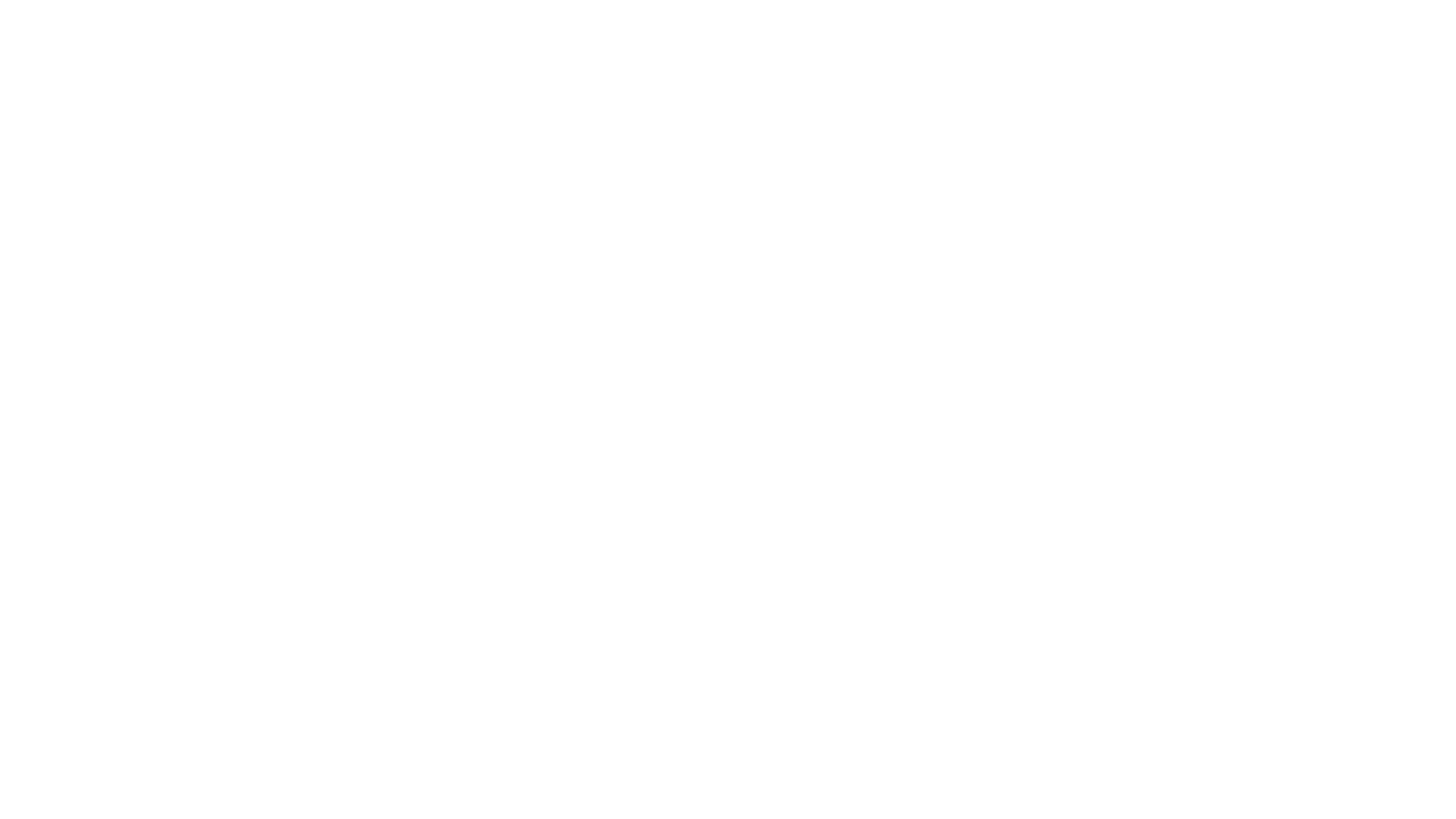 Ilmastoasiantuntijoita on ELY-keskuksissa sijoittuneina ylijohdon tai Y-johdon alaisuuteen sekä Y-vastuualueen yksiköihin. Lisäksi ilmastoasiantuntijoita on rekrytoitu suoraan tietyn kokonaisuuden kehittämiseen, esim. YVA sekä maaseutu. 
Ilmastotiimien organisoitumisessa on tärkeää kaikkien vastuualueiden mukana oleminen
Tiedon tulisi kulkea yksiköistä tiimiin ja tiimistä takaisin yksiköihin, jotta ilmastotiimin toiminta ei olisi irrallista.
Tiimien toiminnan hyvien käytäntöjen muotoutuminen on vielä kesken: mihin asioihin keskitytään?
Erilaista ns. vihreä toimisto –ajattelua voidaan edistää, mutta yksittäisen ELY-keskuksen vaikutusmahdollisuudet ovat usein rajalliset 
Vaikutukseltaan laajempaa on eri työtehtäviin liittyvä tiedonvälitys ja keskustelu  - mitä ilmastotyötä eri tehtävissä ja vastuualueilla kulloinkin on meneillään?
Tiimit voivat myös käsitellä esim. lausuntovalmisteluja ja muita kommentteja ilmastonäkökulmasta
Tiimien jäsenten valinta: joissakin ELY-keskuksissa on valittu vapaaehtoiset, joissakin taas on pyritty vahvemmalla ohjauksella osoittamaan kattava edustus.
Lupa tehdä tärkeää työn hyväksyttävyyden kannalta: kiinnostuneille tulisi olla tarjolla mahdollisuus osallistua yhteiseen työhön, oman työn tai osaamisen kehittämiseen.
4. Ilmastotyön organisoituminen
Ilmastotiimi tai muut ryhmät, joilla henkilöstö mukaa
”Kestävä toimisto” – onko osa ELY-työtä?
Erilaisia sitoumuksia, kuten Sitoutumus2050 tai kestävä toimisto, on tehty joissakin ELY-keskuksissa. 
Kiinteistöihin liittyvät kysymykset vaativat myös vaikuttamistyötä Senaatin ja KEHAn suuntaan sekä ELY-keskusten yhteisiä linjauksia.
ELY-keskusten ilmastotiekartta, Pirkanmaan ELY-keskus 2021
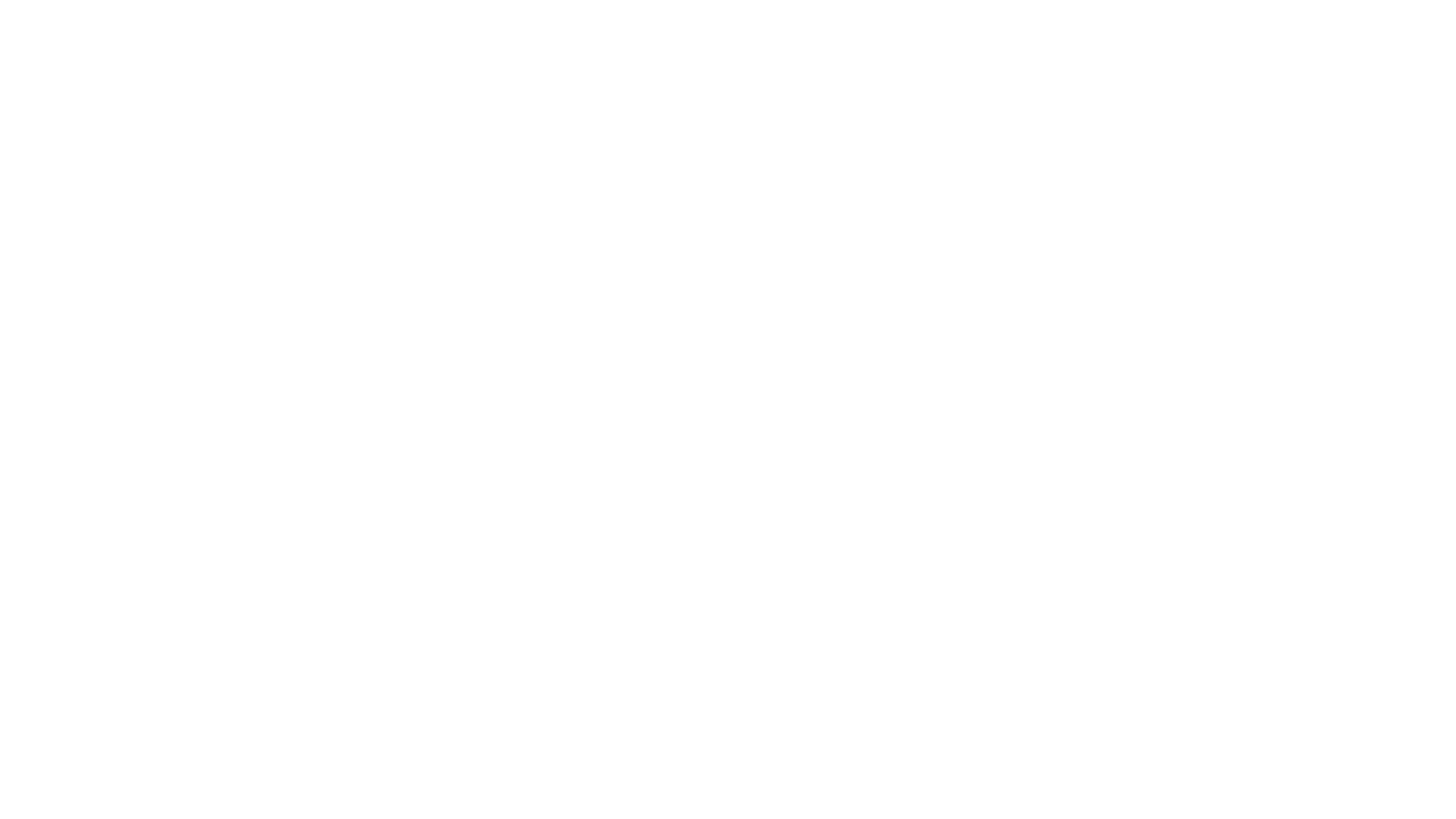 ”Lupa” ajatella uudella tavalla omaa työtään 
Joissakin ryhmissä selkeästi kulttuurina, että asioita ja erilaisen tekemisen mielekkyyttä voidaan pohtia, vaikka toimivallan rajoissa ei juuri nyt muutosta pystyisikään saamaan aikaiseksi
Joissakin taas painotus on enemmän olevan tilanteen tarkastelussa, eikä mahdollisia muutoksia haluttu lähteä miettimään spekulatiivisemmalle tasolle
Mahdollisuudet keskustella samaa työtä tekevien kanssa
Usein työpajoissa kaksi tai useampi samaa työtä tekevää lähtivät keskustelemaan keskenään syvemmin; fasilitaattori ei samalla tavalla osaa kysyä oikeita kysymyksiä
Nimenomaan aiheeseen porautuvaa keskustelua syntyi työpajoissa, joissa työtehtävät olivat osallistujilla mahdollisimman lähellä toisiaan 
Ilmastoteeman tunnistaminen 
Työn auki purkaminen ja ilmastorajapinnan tunnistaminen ei aina ole itsestäänselvää, mutta toisaalta joukossa oli yksittäisiä, pitkälle mietittyjä ajatuksia ja ideoita
Toisaalta yhtä aikaa asiantuntemus itsessään on syvällistä ja monipuolista  potentiaalia on, vaatii tiekarttatyö tekijöiltä entistäkin syvällisempää työskentelyotetta, jotta saadaan tarkennettua näkökulmaa 
Tämän vuoksi myös jatkokeskustelut pienemmissä ryhmissä, jatkohaastattelut yksilöhaastatteluina sekä mahdollisesti jatkotyöpajat esimerkiksi muissa ELYissä ovat edelleen tarpeen
Työn merkityksellisyyden miettiminen
Keskustelussa jäätiin usein kiinni ”kattoon”, joka oli jokin toimintaa rajoittava laki, ohje, ennakkopäätös tmv. liittyy kysymykseen luvasta ajatella omaa työtään 
Käytettävissä oleva resurssi 
Jos työaikaa ei ole varattu ilmastoasioihin, jää se helposti syrjään. Virastotasolla tiukka tilanne vaikuttaa jokaisen käytettävissä olevaan työaikaan. 
Ryhmädynamiikan vaikutus 
Vahvat persoonat tai ryhmäpaine vaikuttavat siihen, mitä sanotaan ääneen 
Jos kukaan ei tuo jotain näkökulmaa esiin, saattaa jokaisen ajattelema ajatus jäädä kokonaan sanomatta
5. Toimintatavat ja –kulttuuri ilmastotyötä jalkauttaessa
Lupa ajatella omaa työtä uudella tavalla ja esittäämuutosehdotuksia 
Keskustelu saman alan asiantuntijoiden välillä
Valintojen merkityksellisyyden löytäminen 
Resurssikysymys ja (tulos)ohjauksen merkitys
ELY-keskusten ilmastotiekartta, Pirkanmaan ELY-keskus 2021
ELY-keskusten ilmastotiekartta, Pirkanmaan ELY-keskus 2021
Ilmastotyö Pirkanmaan ELY-keskuksessa
Pirkanmaan ELY-keskuksella on 3 strategista painopistettä: ilmasto, kiertotalous ja digitalisaatio. Painopisteillä on haettu vastuualueiden välistä yhteistyötä ja tarjota mahdollisuuksia koko henkilöstölle löytää uusia näkökulmia omaan työhönsä. 

Ilmastotyö alkoi oman toimen ohessa työtä tekevän vähähiilisyyskoordinaattorin valinnasta 2016. Otona järjestettiin esim. seminaareja, mietittiin yhteistyömahdollisuuksia maakunnassa sekä kierto- ja biotaloustyön kanssa sekä esiteltiin ilmastoteemaa eri yhteyksissä. Vuonna 2017 ilmastotyöhön oli mahdollista rekrytoida projektihenkilö. Tämä mahdollisti säännöllisemmän otteen esim. kunnille suunnatun ilmastotiedon keräämisen sekä maakunnallisen ilmastofoorumin kokoamisen ja järjestämisen muodossa. Yhteistyö varsinkin Tampereen kaupunkiseudulla tehdyn tavoitteellisen ilmastotyön kanssa oli tärkeää ja korosti sitä, että ilmastotyössä on tarvetta hakea erilaisia painotuksia tiiviimmin rakennetuille ja muille alueille. 

Osa-aikaisen vähähiilisyyskoordinaattorin työn muuttuessa kokoaikaiseksi jatkettiin hyvin alkaneita käytäntöjä: ilmastofoorumiin päätettiin koota maakunnan sitoutuneet tahot ja tehdä siitä nimenomaan asiantuntijoille suunnattu, ratkaisuja hakeva foorumi. Työtä pyrittiin systematisoimaan: tunnistettiin eri kategoriat, joihin ELY-keskuksen ilmastotyön voi jakaa sekä mietittiin erikseen, miten työtä lähdettäisiin näissä jatkamaan. 
Tiennäyttäjä-ELY
Esimerkin näyttäminen ja viestintä
Virka-ELY
Virkatehtävien ilmastovaikuttavuuden kehittäminen
Kehittäjä-ELY
Tiedonkeruu ja hankkeet – maakunnallinen, valtakunnallinen ja kuntayhteistyö

Ilmastotyön voi jakaa myös karkeasti sisäiseen ja ulkoiseen työhön. Sisäinen työ koskee nimenomaan virkatehtäviin liittyvää ilmastokehittämistä ja ulkoinen työ erilaista sidosryhmäyhteistyötä yksittäisten toimijoiden, kuntien, maakunnan liittojen, Metsäkeskuksen, kuntayhtymien, tutkimuslaitosten ja oppilaitosten jne. tahojen kanssa. 

Sisäisen työn kehittämiseen päätettiin panostaa tiekarttahankkeella, jossa virkatehtävät olisi mahdollista käydä systemaattisesti läpi. Hankkeessa tunnistettiin myös alusta asti sopeutumisen merkitys ja lähdettiin rakentamaan yhteistyötä myös ohjaavien ministeriöiden kanssa.

Sopeutumistyössä tiekarttatyön lisäksi on nostettu esiin erityisesti vesiasioissa jo tehtävä merkittävä työ sekä kuntien ja alueiden tarve sekä tiedosta että toimenpiteistä. Sopeutumistyö on edennyt eniten isoimmissa kunnissa, mutta työn paikallisuuden vuoksi olisikin tarpeen, että kunnan muista resursseissa riippumatta sopeutumisen merkitys olisi tunnistettu ja se olisi mukana kunnan riskienhallintaa. Asia nousee esiin esim. liikenteen jatkuvuuden, maankäytön, elinkeinotoiminnan, viherverkostojen jne. kysymyksissä.
6. Pirkanmaan ELY-keskuksen tapauskuvaus
Pirkanmaan ilmastotyön organisoituminen
Pirkanmaa on maakuntana sitoutunut Hinku-tavoitteisiin 
Hinku-maakunnan status edellyttää, että vähintään 90% väestöst asuu Hinku-kunnassa 
Pirkanmaan ilmastofoorumi laatii maakunnan päästövähennyspolkua 
ELY-keskuksen koordinoima, asiantuntijavetoinen verkosto pyrkii näin vastaamaan Hinku-tavoitteisiin erityisesti ylikunnallisella tasolla .
Canemure-hankkeessa on laadittu yksityiskohtaisempi tiekartta eri ilmastotoimenpiteistä
Maakuntahallituksen alla toimii ilmasto- ja ympäristöjaosto, 
 ELY-keskus on mukana vakituisena asiantuntijaedustajana
Vuonna 2021 työn alla ovat energiakysymykset
Energiajärjestelmäselvitys asiantuntijatyönä: kuvaus siitä, millainen olisi hiilineutraali energiajärjestelmä vuonna 2030 
Selvitys toimii pohjana maakuntaliiton energiastrategiatyölle. 
Maakunnassa on lisäksi tuoreehko ympäristöohjelma. 
Ohjelmatyön arvo on koota yhteen laaja-alaisesti eri ympäristönäkökulmia. Maakuntahallituksen hyväksymä ohjelma toimii yhtenä perusteluna myös esim. hankehakemuksille.
ELY-keskusten ilmastotiekartta, Pirkanmaan ELY-keskus 2021
7. Yleistajuisia päästövaikutus- ja sopeutumisselvityksiä ELY-keskuksen tehtäviin liittyen
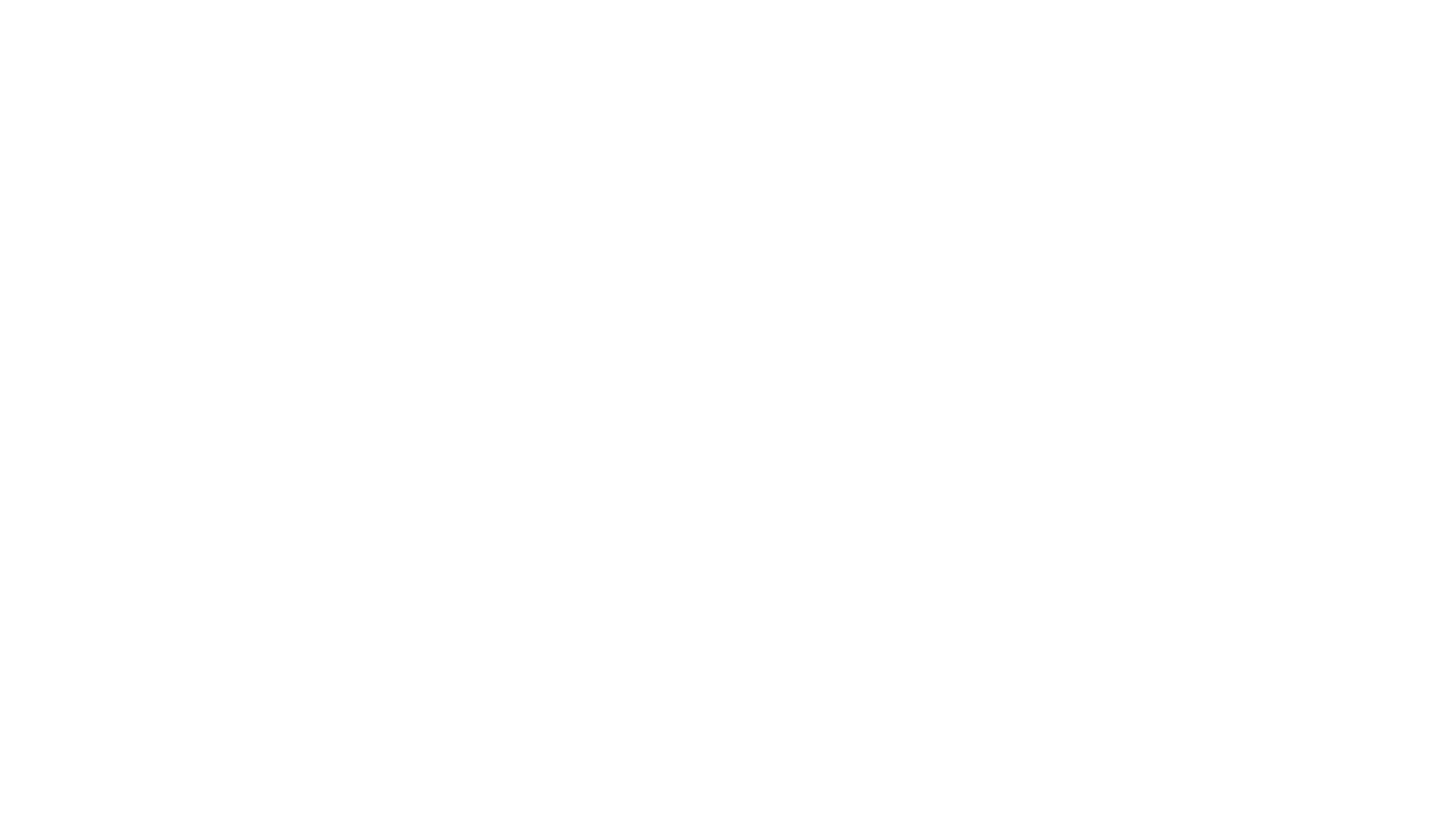 ELY-keskusten ilmastotiekartta, Pirkanmaan ELY-keskus 2021
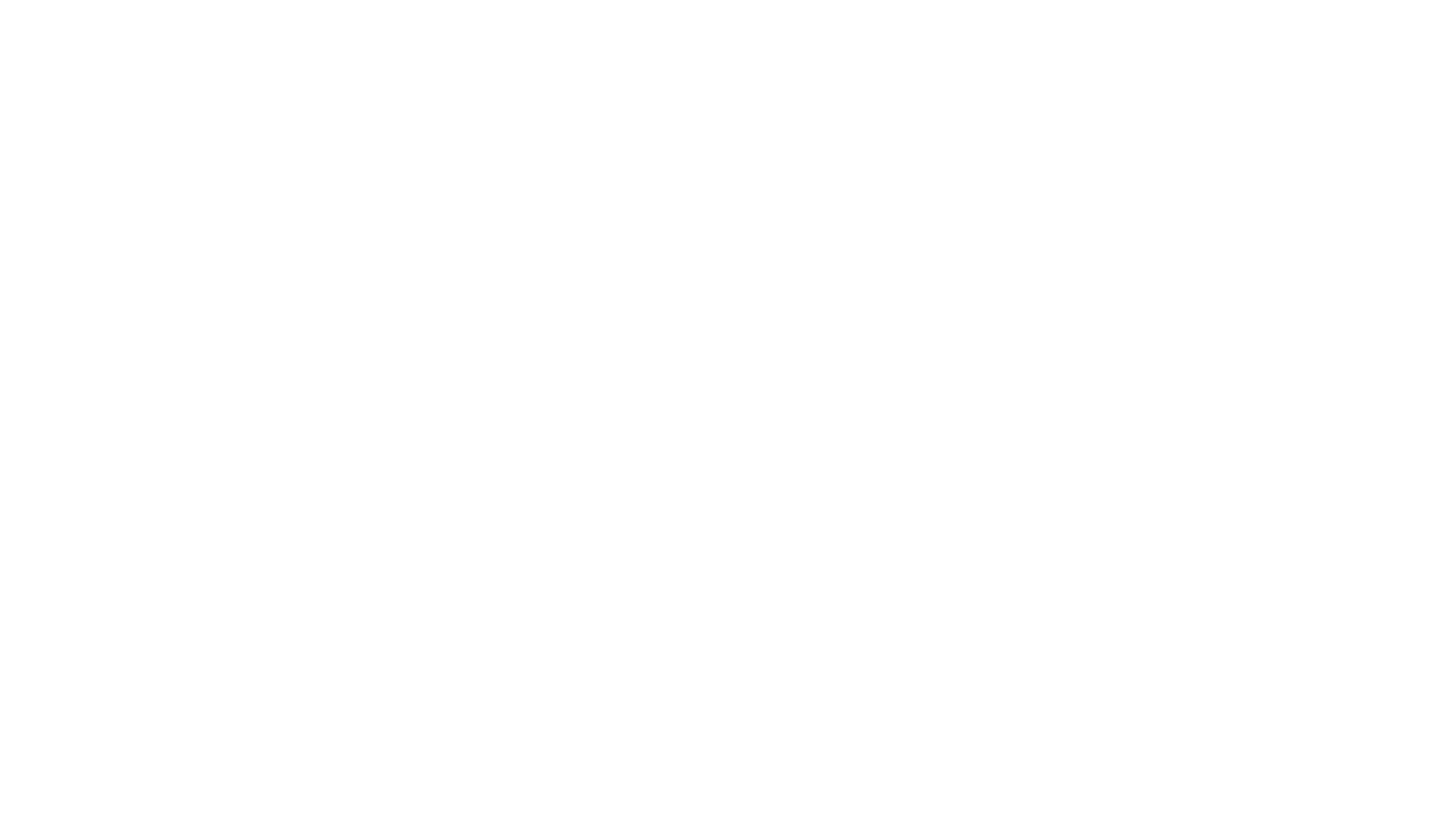 Työpajat: 
Työpajoihin koottiin samaa työtä tekeviä asiantuntijoita. Ryhmien muodostamisessa esimiehet tarjosivat omaa asiantuntemustaan. 
Työpajat koostuivat lyhyestä ilmastotietopaketista sekä työpajatyöskentelystä, jossa kysyttiin kahta asiaa 
Omien työtehtävien sisällön erittely ja pohdinta niiden liittymisestä ilmastonmuutokseen 
Syvempi keskustelu ja ilmastotyöhön liittyvien kehitysideoiden kuvaaminen 
Tuloksia koottiin ns. matriiseille, joissa toisena akselina oli asian vaikuttavuus ilmaston kannalta ja toisena asian merkittävyys ELY-työn kannalta
Hillintää ja sopeutumista ei pyydetty erittelemään vastauksissa: joissakin työpajoissa käsitteet tunnettiin ja tunnistettiin hyvin, joissakin taas havaittiin, että erityisesti sopeutumistiedon välitykselle olisi vielä lisätarvetta.
Työpaja-aineiston analysointi:
Työpajoista tehtiin muistiinpanot sekä muistiinpanolyhennelmät, jotka lähetettiin osallistujille vielä läpikäytäviksi tai korjattaviksi väärinymmärrysten välttämiseksi 
Aineistosta haettiin paljon mainittuja teemoja ja ajatuksia ja näiden ympärille alettiin tunnistaa ilmastotyön kehittämiskohteita 
Sellaiset ideat, jotka eivät kuulu ELY-keskuksen tehtäviin, rajattiin pois 
Aineistoa peilattiin kansallisiin päästötavoitteisiin ja tutkimustietoon, jotta hahmotettiin, mitkä teemat on tunnistettu merkittäviksi ja näitä merkittävimpiä teemoja pyrittiin korostamaan
Kehittämiskohteille tehtiin myös vaikutusten arviointi, jossa otettiin huomioon sekä päästövaikutus että ELY-keskuksen mahdollisuudet vaikuttaa asiaan
Kommentointi: 
Tuloksista pyydettiin kommentit Pirkanmaan ELY-keskukselta sekä kaikkien ELY-keskusten koko henkilöstöltä. Kommenttien perusteella tehtiin edelleen muokkauksia aineistoon. 
Kommenttien laatu on ollut korkea ja toivotut muutokset on tehty lähes sellaisenaan, sillä asiakysymyksissä nämä ovat olleet selkeitä ja perusteltuja.
Aineistolähteet: 
Finlex –tietokantaan tehty haku ”ELY-kesku*” –hakusanalla, sekä ajantasaiseen että alkuperäiseen säädösluetteloon, sillä ajantasaisessa luettelossa on näkyvillä vain osa lainsäädäntökokonaisuudesta. 
Haun tuloksina tuli noin 800 yksittäistä tietuetta, joista päällekkäisyyksien jälkeen karsittuna hahmottui noin 200 lakia tai asetusta, joissa ELY-keskus mainittiin. 
Näiden lisäksi joissakin säädöksissä on annettu ELY-keskuksille toimivaltaa nimeämättä virastoa suoraan nimeltä. (Esim. ”valtion aluehallinnon toimivaltainen viranomainen” jne.) Nämä tapaukset on pyritty tunnistamaan merkittävimpien säädösten osalta 
ELY-keskusten työjärjestyksiä haettiin Taimi-työtilasta 
Ilmastopaneelin päästövähennyspolku sekä hallitusohjelman hiilineutraaliustavoite 2035 
Hiilineutraalisuomi.fi, ilmasto-opas.fi , SYKEn ja LUKEn erillisraportit
8. Tiekarttatyön menetelmäkuvaus
ELY-keskusten ilmastotiekartta, Pirkanmaan ELY-keskus 2021
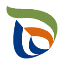 Työpajoissa käytetty matriisi työtehtävien ilmastokytkentöjen arviointiin
Y-Akseli: Vaikuttavuus ilmastotyön kannalta
X-Akseli: Miten suuri osa tehtävä on työtäsi?
ELY-keskusten ilmastotiekartta, Pirkanmaan ELY-keskus 2021
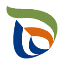 Työpajoissa käytetty matriisi kehitysajatusten keräämiseen
Y-Akseli: Vaikuttavuus ilmastotyön kannalta
X-Akseli: Mitä toimenpiteen toteuttaminen työssä edellyttäisi?
ELY-keskusten ilmastotiekartta, Pirkanmaan ELY-keskus 2021
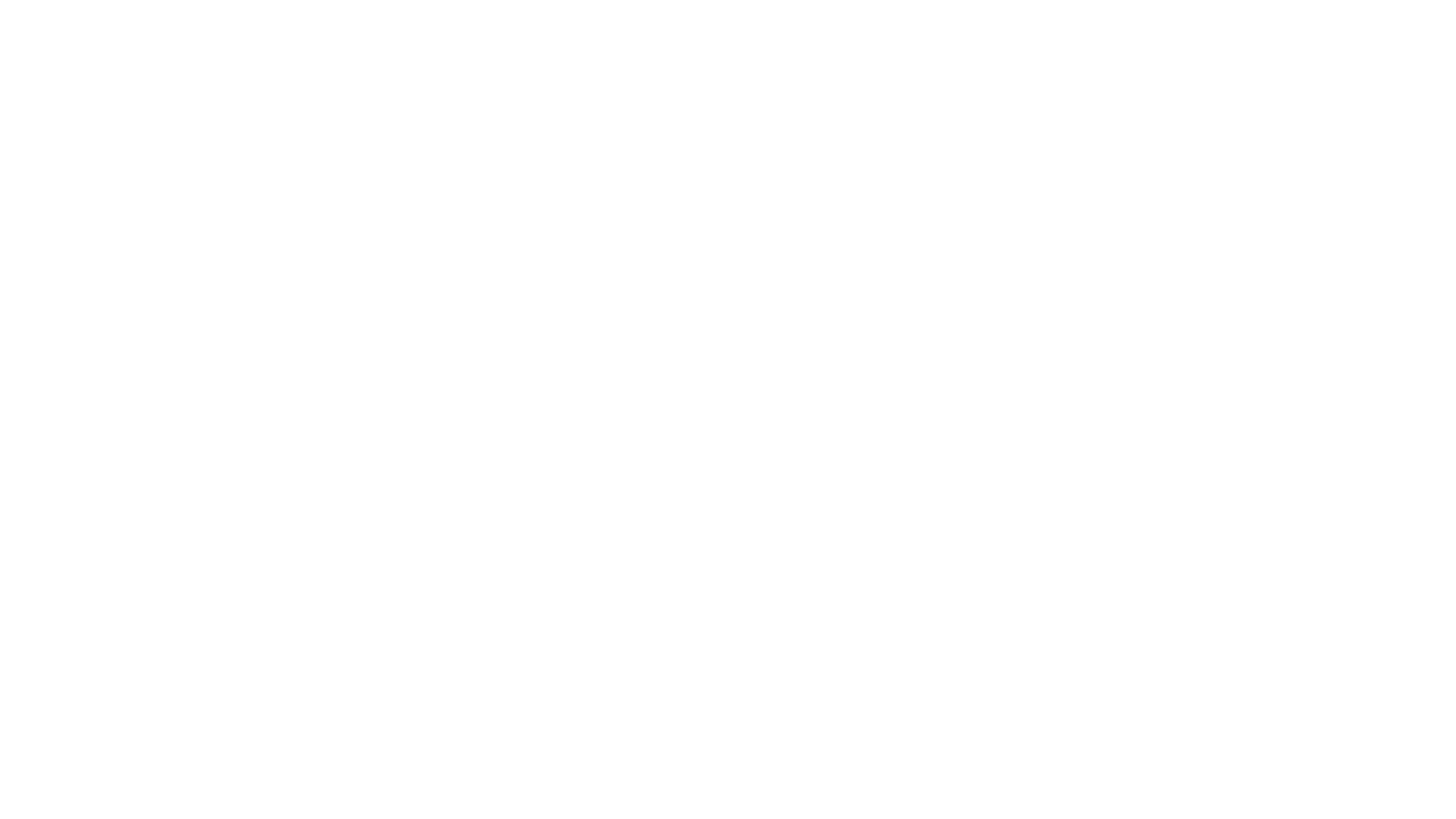 9. Taustatietoa
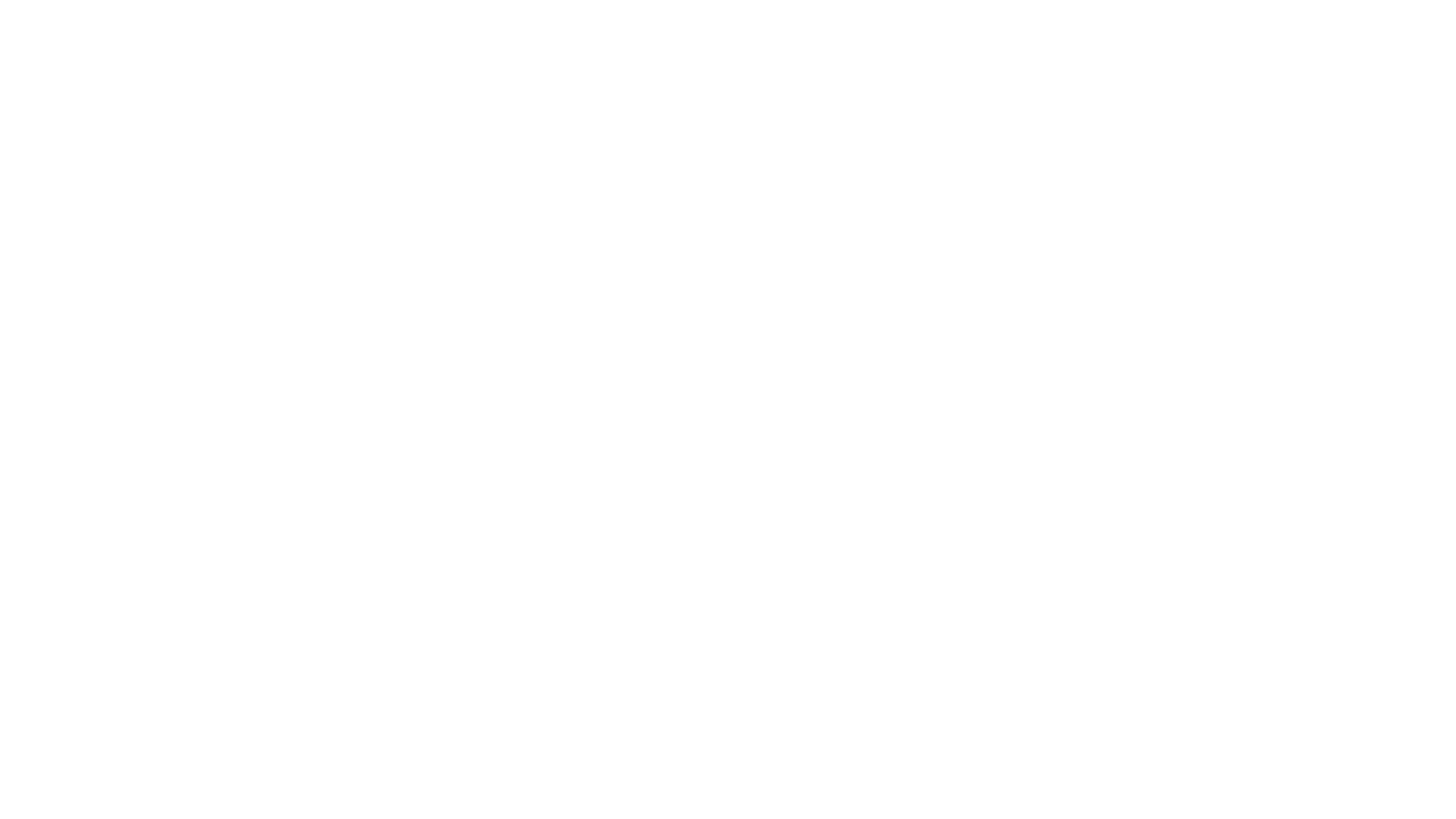 ELY-keskusten ilmastotiekartta, Pirkanmaan ELY-keskus 2021
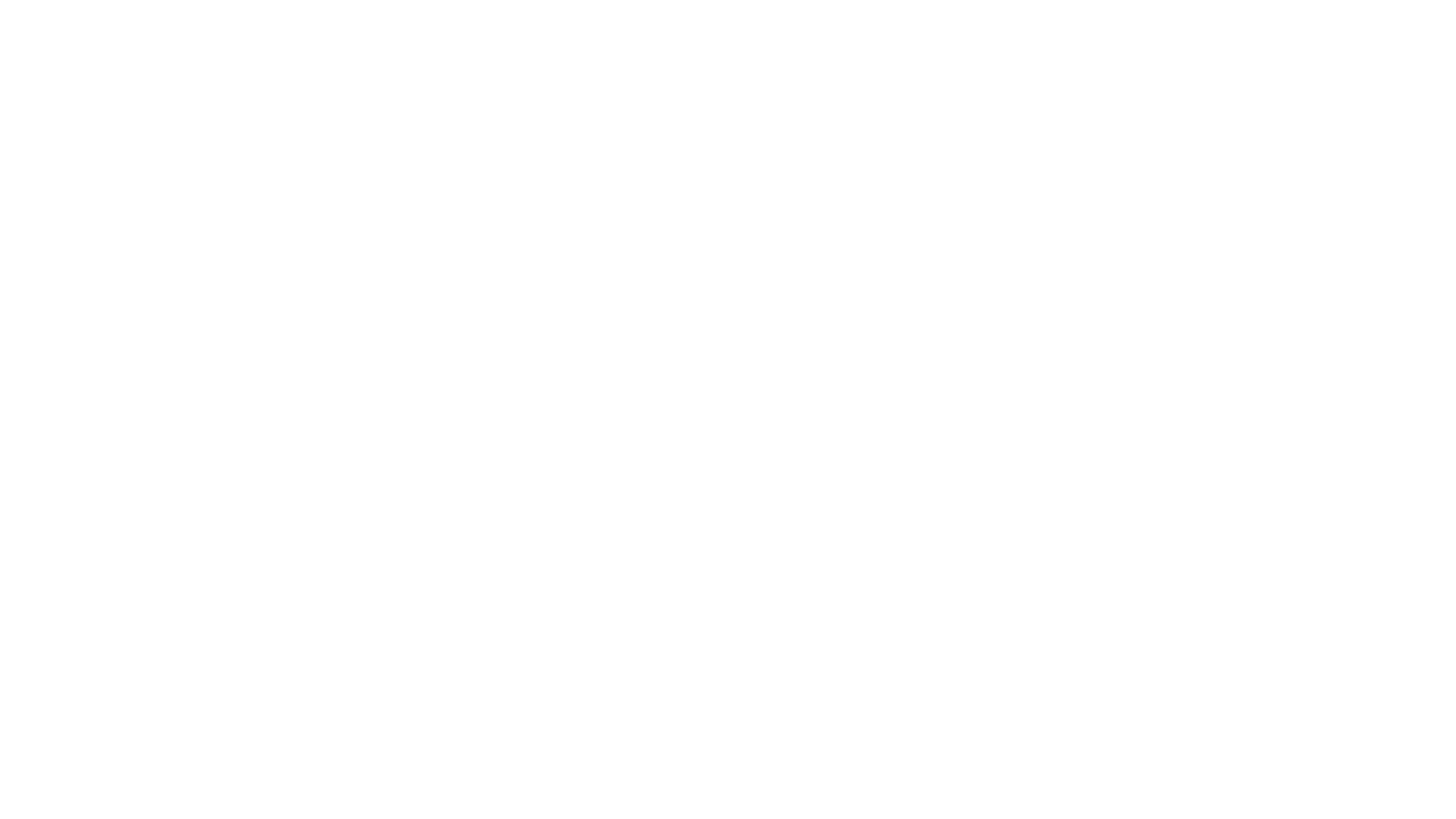 PIRELY	 johtava asiantuntija Soili Ingelin, pj., erityisasiantuntija Valeria Kerkkä
ESAELY	 ympäristönsuojelun asiantuntija Jaana Leppänen 
EPOELY	 ylitarkastaja Risto Koljonen, johtava asiantuntija Niina Pirttiniemi (ylitarkastaja 		Minna Impola)
HAMELY  	 ympäristöasiantuntija Kirsi Lehtinen (johtava asiantuntija Eira Rosberg-Airaksinen)
KAIELY 	ympäristöasiantuntija Jenni Väisänen (ympäristöasiantuntija Tatu Turunen)
KASELY	 ylitarkastaja Asta Asikainen (alueidenkäytön asiantuntija Suvi Karppinen)
KESELY	 ylitarkastaja Eero Manerus (ympäristökasvatusasiantuntija Tanja Tuulinen, 			limnologi Arja Koistinen)
LAPELY	 vesitalousasiantuntija Niina Karjalainen, ympäristölakimies Sanna Koljonen 
POHELY 	toimipisteen päällikkö Sirkku Wacklin
POKELY	 ympäristöasiantuntija Kaisa Figueiredo (ympäristöasiantuntija Mari Heikkinen)
POSELY	 ilmastoasiantuntija Tapio Kettunen (Hanne Siikström)
POPELY	 alueidenkäyttöryhmän päällikkö Taina Törmikoski, ilmastoasiantuntija Sanna 			Moilanen, ylitarkastaja Liisa Kantola)
SATELY	 tarkastaja Eija Mutila, ryhmäpäällikkö Timo Pukkila
UUDELY	 ylitarkastaja Elina Kuusisto (hankepäällikkö Liisa Nyrölä)
VARELY	 tietopalvelupäällikkö Merja Haliseva-Soila (ympäristöasiantuntija Nina 			Myllykoski)

L-vastuualue: Salla Airaksinen (POSELY), Arto Kärkkäinen (UUDELY)
Strategiapäälliköt: Hanna Kailasto (KASELY)
ELY-keskusten ilmastoasiantuntija-verkosto 5/2021
ELY-keskusten ilmastotiekartta, Pirkanmaan ELY-keskus 2021
ELY-keskusten ilmastotiekartta, Pirkanmaan ELY-keskus 2021
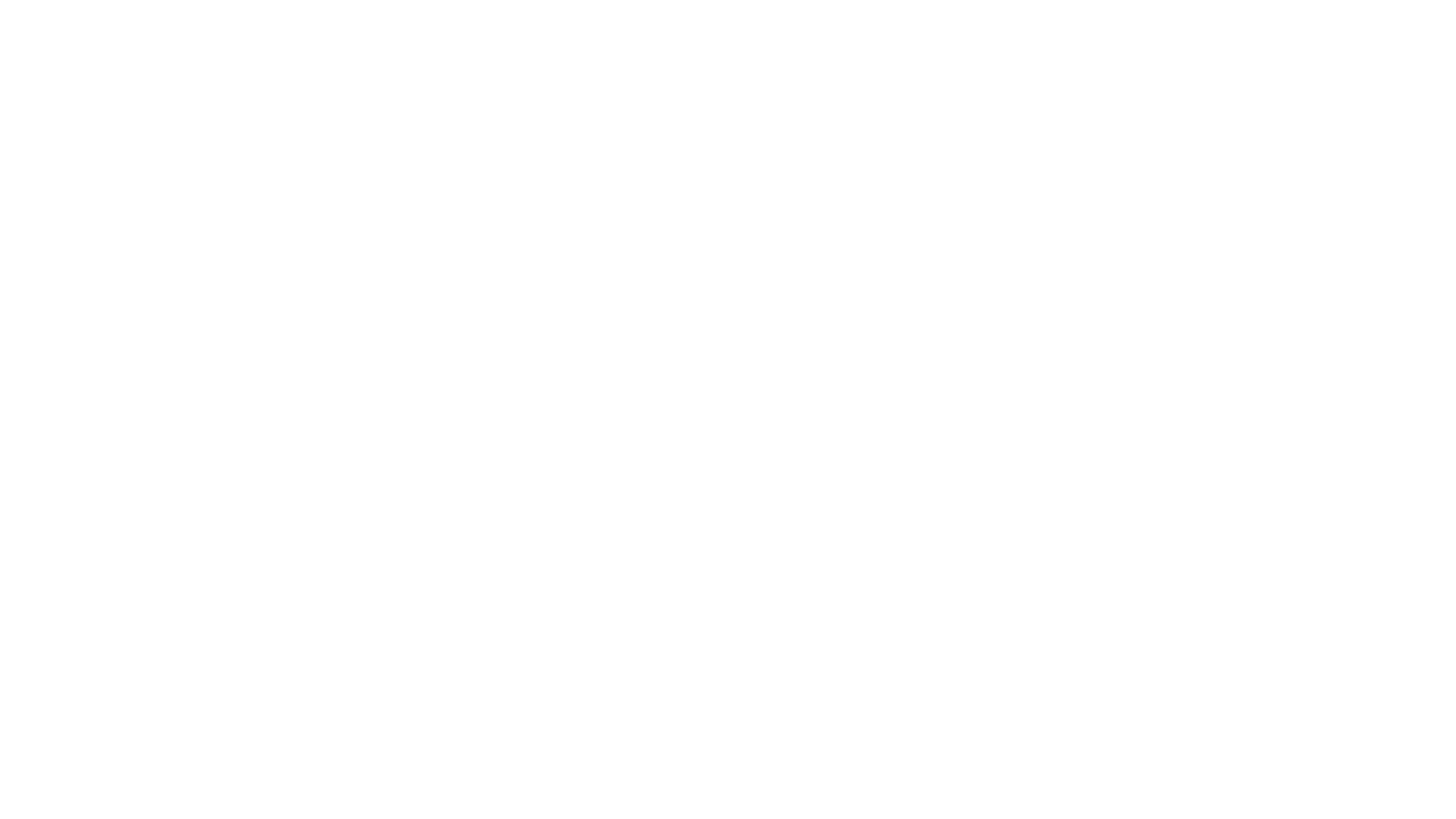 Hankkeessa perustettiin ELY-keskuksen ilmastoasiantuntijaverkosto, johon pyydettiin ELY-keskuksia nimeämään edustajat. 
Vuonna 2020 verkostoa on täydennetty L-vastuualueen edustuksella sekä strategiapäälliköiden verkoston edustuksella
Verkosto on kokoontunut 2 kertaa vuodessa sekä vuonna 2019 että 2020
Koronatilanteen vuoksi vuoden 2020 tapaamiset tapahtuivat etäyhteyksin 
Tapaamisissa on ollut läsnä ainakin osan aikaa kaikki ELY-keskukset 
Aiheina käsitelty tiekartan etenemistä, ilmastotyön tilannetta sekä asiantuntijaluentoja ilmastoaiheista
Läsnä ovat olleet hanketta ohjaavat tahot sekä YM:stä että MMM:stä
Vuonna 2021 uutena toimintamuotona aloitettiin tietoiskujen järjestäminen ELY-henkilöstölle
Verkostolle on välitetty tietoa mm. meneillään olevista lausuntopyynnöistä ja muista mahdollisten yhteisten kannanottojen mahdollisuuksista 
Verkoston toiminnasta on viestitty ELY Ilmasto –Teams –työtilassa, joka on kaikille avoin 
Verkoston yhteistyö muiden verkostojen kanssa
ELY-keskuksilla on edustus myös kansallisessa ilmastoviestijöiden verkostossa, ja tieto vaihtuu näiden verkostojen välillä yhteisten jäsenten kautta
ELY-keskusten ilmastoverkostolla on edustus maakuntien liittojen ilmastoverkostossa
ELY-keskusten ilmastoasiantuntija-verkoston toiminta osana tiekarttahanketta
ELY-keskusten ilmastotiekartta, Pirkanmaan ELY-keskus 2021
ELY-keskusten ilmastotiekartta, Pirkanmaan ELY-keskus 2021
ELYjen ilmastotyön tilannekatsaus 5/2021
Strategiapäälliköiden ja ohjaavien tahojen ilmastoryhmä perustettu 12/2020 tukemaan tiekartan jalkautusta

Ilmastoryhmä on aloittanut toimintansa erittäin motivoituneesti ja innostuneesti
AVIt ovat käynnistäneet oman ilmastotyönsä ja osallistuneet ilmastoryhmään sekä valmistelutiimiin 
ELYjen lisäksi mukana olevat tahot (5/2021): Jaana Avolahti (TEM), Matleena Kurki-Suutarinen (LVM), Olli-Pekka Pietiläinen (YM), Nina Lehtosalo (YM), Kirsi Mäkinen (MMM), Mikko Saarinen (VM), Päivi Bosquet (OKM), Ari-Pekka Manninen (Väylä), Tapio Ojanen (Väylä), Jouko Nieminen (KEHA), Juha Heikkinen (TET), Tommi Lantto (AVI), Merja Ekqvist (AVI), Terttu Savolainen (AVI), Tarja Savea-Nukala (AVI)
ELY-edustajat: Jukka Lehtinen, Jonas Liimatta, Sari Myllyoja, Soili Ingelin, Valeria Kerkkä, Timo Mäkelä, Juha Levy, Timo Saari, Timo Takala, Jani Tulehmo ja Heino Vasara

Puheenjohtaja Hanna Kailasto
Varapuheenjohtaja Teea Lyytikäinen
Valmistelutiimi (ELY- ja AVI- jäsenet) koordinoi ryhmän toiminnan suunnittelua
ELY-keskusten ilmastotiekartta, Pirkanmaan ELY-keskus 2021
Strategiapäälliköiden ja ohjaavien tahojen ilmastoryhmän päätavoitteet
1. Ilmastokokonaisuuden integrointi tulosohjaukseen 
2. ELYjen ilmastotyön toimeenpano – vastuualueiden
   ilmastotyön ja vastuualueiden välisen ilmastoyhteistyön
   edistäminen mm.
Ilmastotiekartan vieminen käytäntöön ja ohjaavien tahojen rooli siinä
Ilmastoasioiden benchmarking organisaatioiden sisällä 


Alustava toimintasuunnitelma laadittu
ELY-keskusten ilmastotiekartta, Pirkanmaan ELY-keskus 2021
Strategiapäälliköiden ja ohjaavien tahojen ilmastoryhmän alustava toimintasuunnitelma
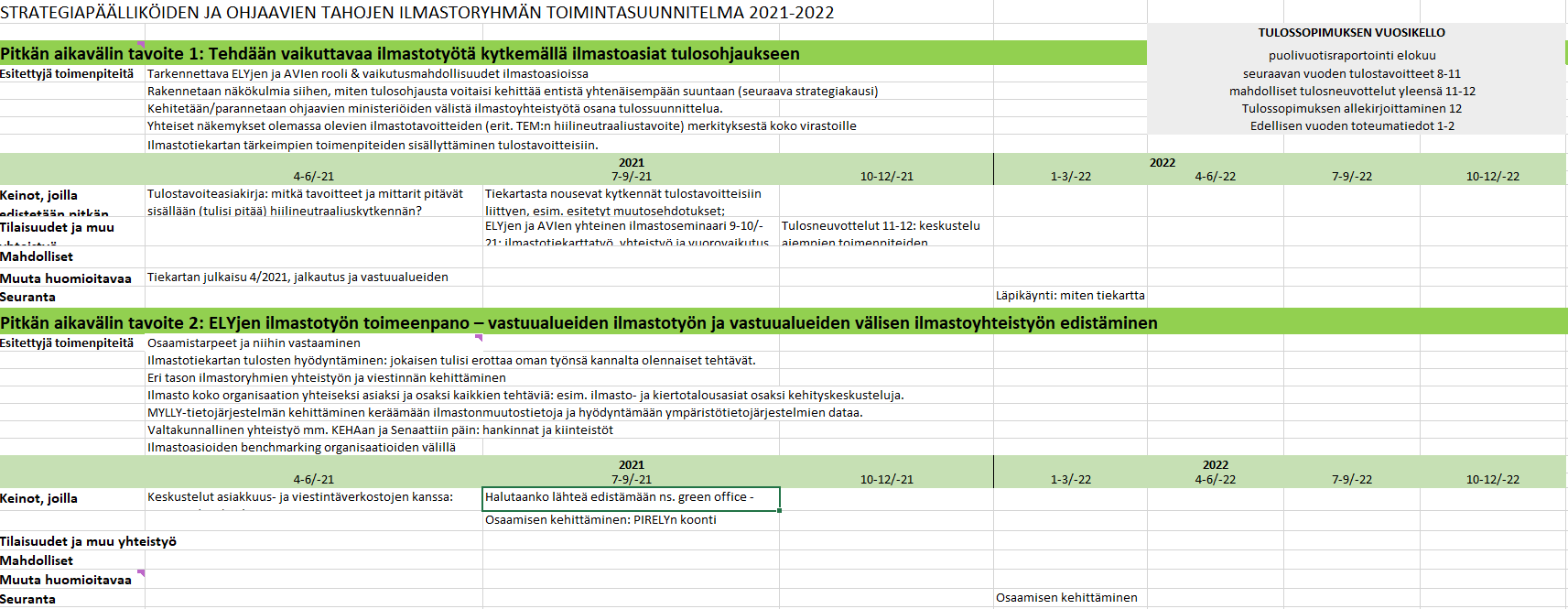 ELY-keskusten ilmastotiekartta, Pirkanmaan ELY-keskus 2021
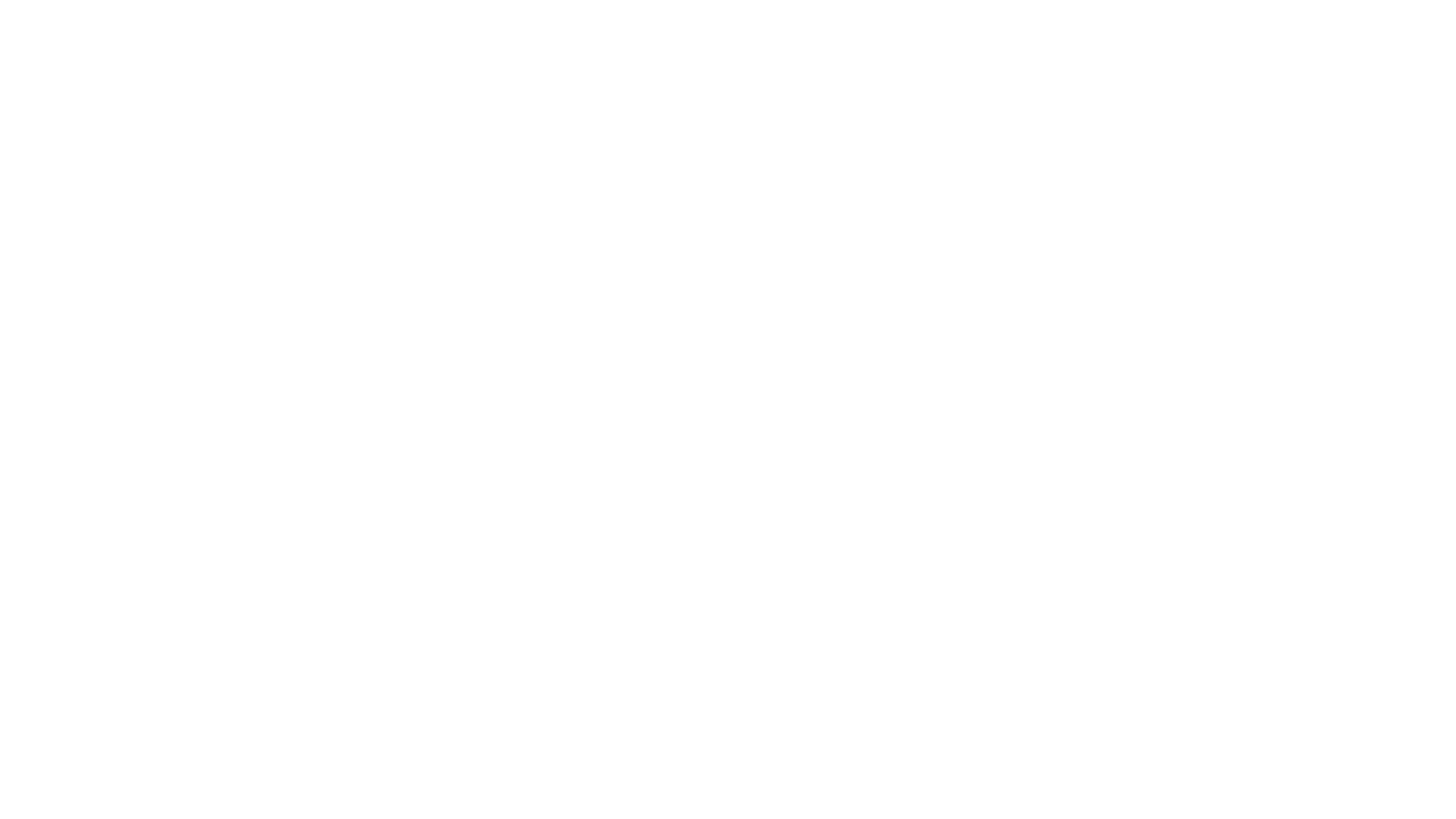 Systeeminen muutos ja murrokset ilmastonmuutoksen hillinnässä
Systeemisellä muutoksella tarkoitetaan toimintamallien, rakenteiden ja näiden vuorovaikutusten samanaikaista muutosta, jolla luodaan edellytyksiä tulevaisuuden hyvinvoinnille ja kestävälle kehitykselle. 
Systeeminen muutos edellyttää uudenlaisia arvoverkkoja, jotka koostuvat eri toimialojen yrityksistä sekä toimintaympäristöstä ja infrastruktuurista vastaavista julkishallinnon organisaatioista. 
Tällaisia verkkoja ovat esim. älykäs sähköverkko, sähköajoneuvot sekä laajat ympäristöteknologiahankkeet. 
ELY-keskusten rooli on toiminnallaan osallistua näihin verkkoihin ja mahdollistaa murrosten syntyminen
ELY-keskusten ilmastotiekartta, Pirkanmaan ELY-keskus 2021
ELY-keskusten ilmastotiekartta, Pirkanmaan ELY-keskus 2021
Systeeminen muutos kestävyysongelman ratkaisemisessa
Toimintajärjestelmä
ELY-keskusten ilmastotiekartta, Pirkanmaan ELY-keskus 2021
Systeeminen muutos kestävyysongelman ratkaisemisessa
Toimintajärjestelmä esim.  energiajärjestelmä, ruoantuotantojärjestelmä jne. 
Järjestelmä muuttuu hitaasti – miten vaikutetaan järjestelmätason murroksiin?
ELY-keskusten ilmastotiekartta, Pirkanmaan ELY-keskus 2021
Ilmastovaikutusten arvioinnit osana systeemistä muutosta
YVA on enemmän konkreettisten vaikutusten arviointia, SOVA taas tarkastelee enemmän päätöksenteon näkökulmia.
Voisiko osana vaikutusten arviota arvioida merkittävyyttä suhteessa tarvittavaan systeemimuutokseen? 
Löydetäänkö vaihtoehtoihin aidosti erilaisia ratkaisuja ilmaston kannalta ja edellytetäänkö niitä?
Löydetäänkö vaihtoehtoihin ratkaisuja, joissa kyky reagoida muutokseen on erilainen?
Tuottaako reagoiminen uusia ympäristöriskejä?
YVAn perustehtävä on suunnittelun parantaminen, ei ympäristön tilan parantaminen – ratkaisujen tulee olla olemassa, jotta niitä voidaan suositella tai ottaa YVAssa huomioon.
Systeemisen muutoksen aikaan saamiseksi tarvitaan murroksia, jotka muokkaavat koko järjestelmän toimintaa. Tähän tarvitaan uudenlaisia ratkaisuja. Parhaimmillaan ilmastovaikutusten arviointien kehittäminen osana hallinnon kehittämistä voi legitimoida näitä ratkaisuja ja erityisesti esim. YVA-menettelyissä laajan ympäristökäsitteen huomioiminen mahdollistaa sen, että uudet ilmastoratkaisut yhteensovitetaan muiden ympäristöarvojen kanssa.
ELY-keskusten ilmastotiekartta, Pirkanmaan ELY-keskus 2021
ELY-keskukset osana julkisen sektorin murrosta
Markku Ollikainen: ”Pitäisi identifioida strategisia tekijöitä, jotka vievät kerralla useita murroksia eteenpäin”
Turve  käyttö, jälkihoito
Liikenne
Tarvittava infra  luvitus ja YVA
Järjestelmämuutosten rahoitus EAKR, ESR +JTF
ELY-keskuksen toimialat ja julkisen sektorin murros
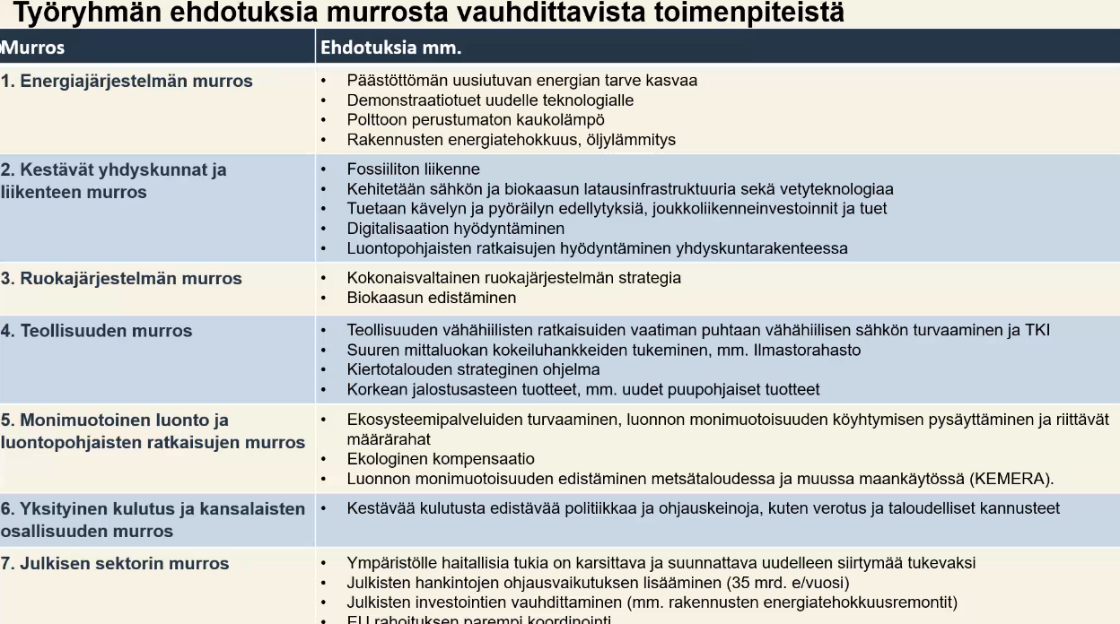 Alueidenkäyttö, MRL
Liikennejärjestelmä
Yhdyskuntien vesihuolto ja infra
Maatalous ja maaseutu
Turvemaat, ojitukset
Ympäristönsuojelulaki
Jätelaki 
Jätehuollon alueellisten tavoitteiden toimeenpano
Luonnonsuojelu, soidensuojelu
Maaperän hiilivarastot
ELY-toimintatapojen muuttaminen, strategiataso, tulosohjaus
ELY-keskusten ilmastotiekartta, Pirkanmaan ELY-keskus 2021
Viraston hiilikädenjälki:  mikä on se positiivinen vaikutus, jonka voisimme saada alueella aikaan?
ELY-keskuksen ilmastovaikuttavuus
Sisäinen työ
Ulkoinen työ
Mitä jo tehdään alueella ja viraston sisällä?
Sisäinen ilmastotiimi ja sitouttaminen
Koko ELY, ei vain Y!
Alueen päästötilanne 
Mitä on tarjolla ministeriöstä, SYKEstä jne. 
OHKE-hankkeet ja muu ELYjen rahoitus
Sisäinen työ
Ilmastoresurssi ELYssä
Ulkoinen työ
ELY-keskusten ilmastotiekartta, Pirkanmaan ELY-keskus 2021